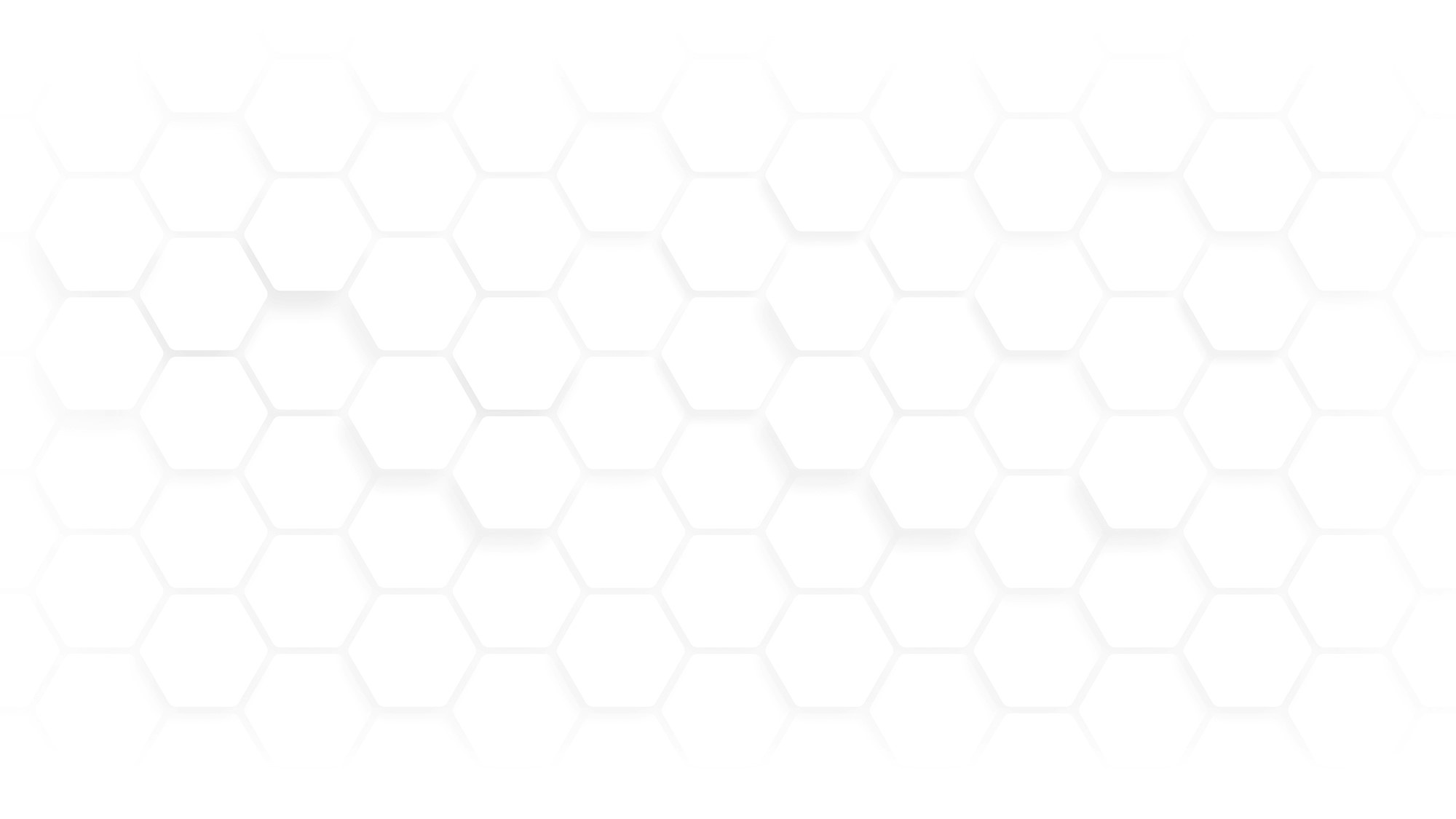 Tożsamość w chmurze Fakty i Mity
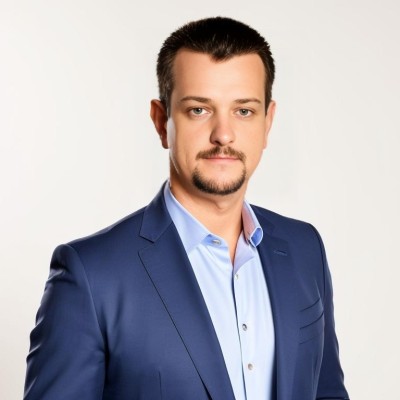 Robert Przybylski
Microsoft MVP Security
Formula 5
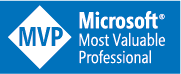 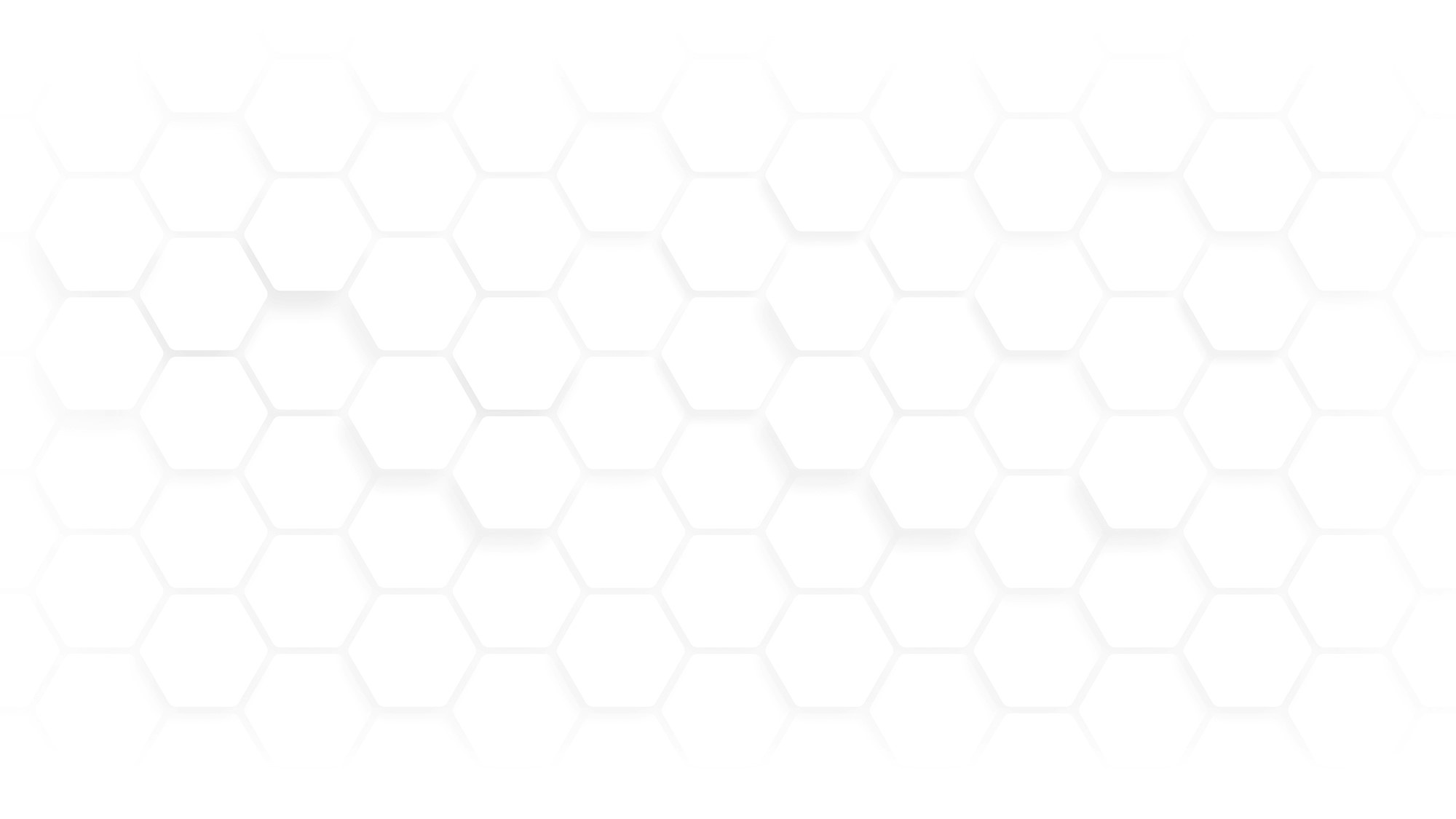 Tożsamość w chmurze Fakty i Mity
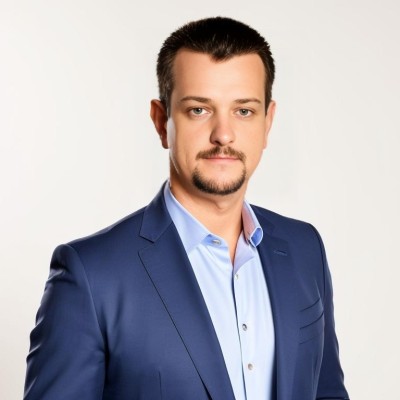 Robert Przybylski
Microsoft MVP Security
Formula 5
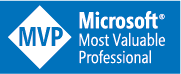 O mnie
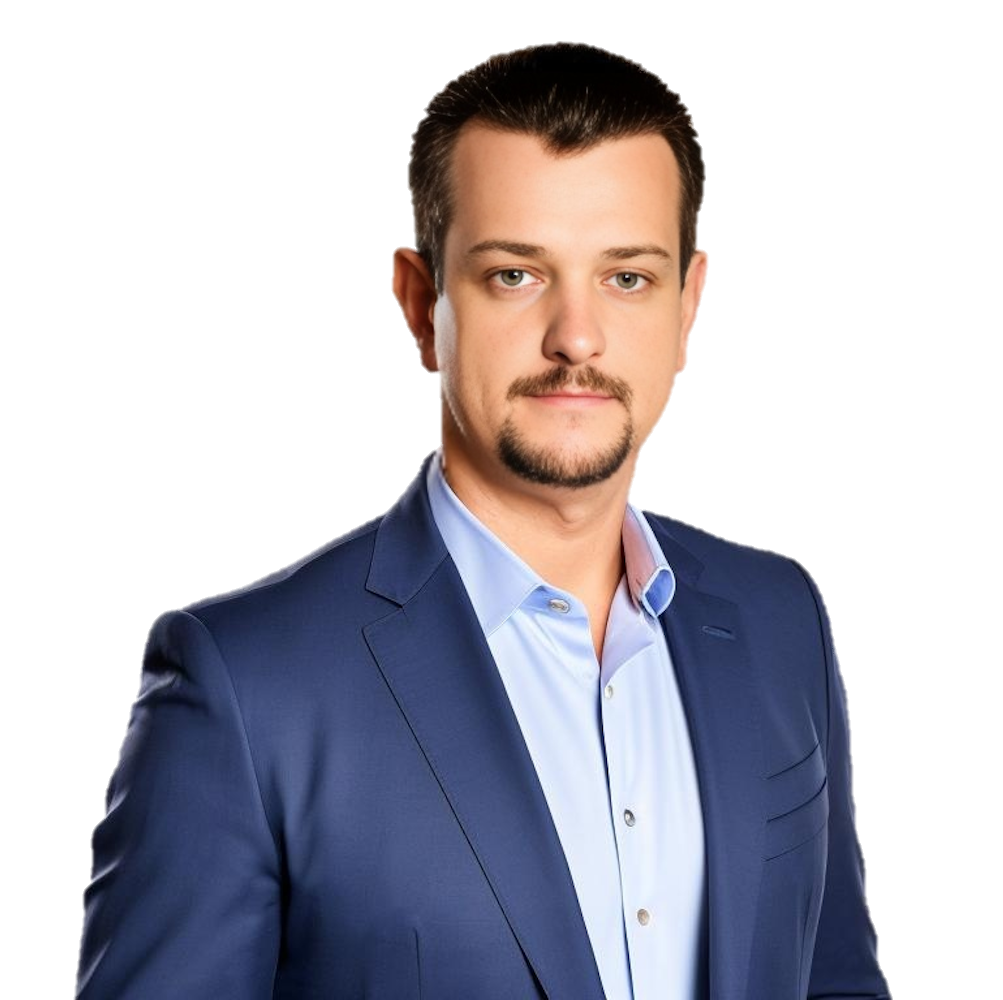 On-premises:
Active Directory including related services, 
PowerShell
Cloud: 
Microsoft Azure (Entra ID, Entra ID Governance,  CAF, Migrations, IaaS, AVD)
Security:
On-premises (EASE, Tiering, Red Forest, SCT/CIS, PAW)
Azure (Entra ID, Network security, Resource security, Zero Trust)
Compromise Recovery
Robert Przybylski
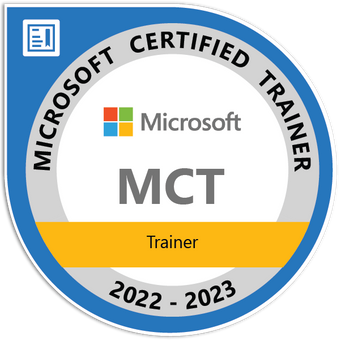 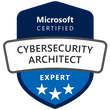 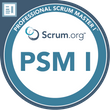 Security Practice Leader
Formula 5
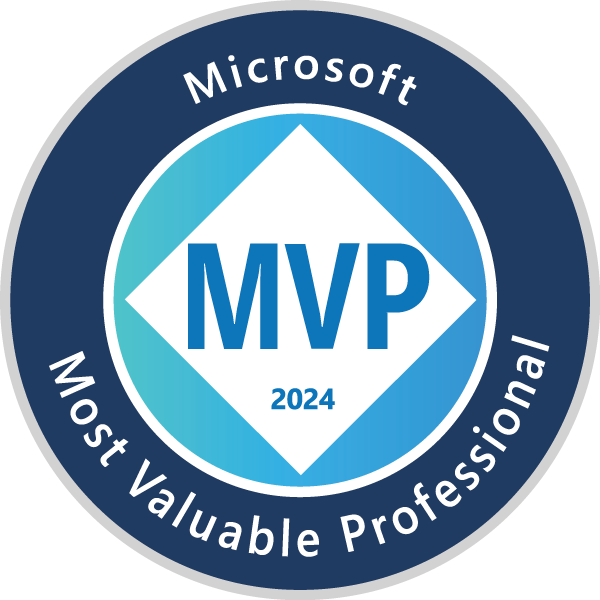 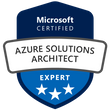 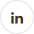 /przybylskirobert
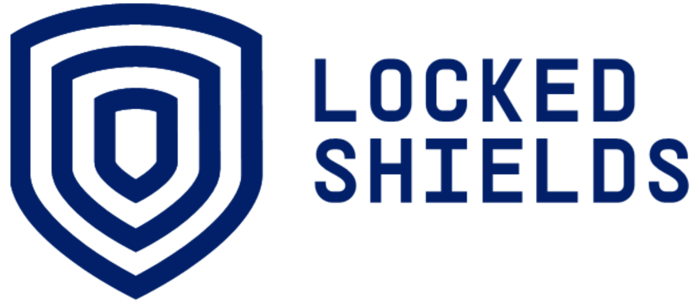 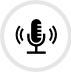 www.azureblog.pl
www.entrablog.com
www.autentykacja.pl
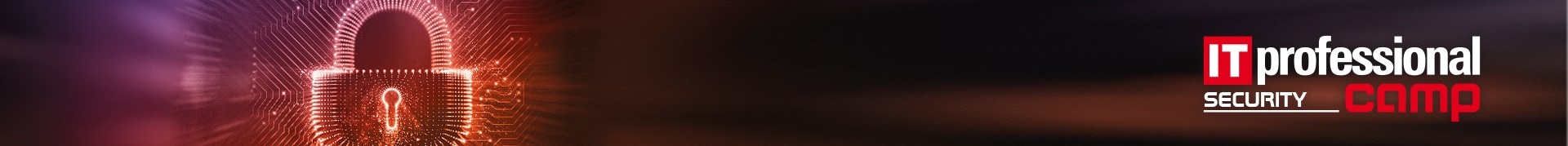 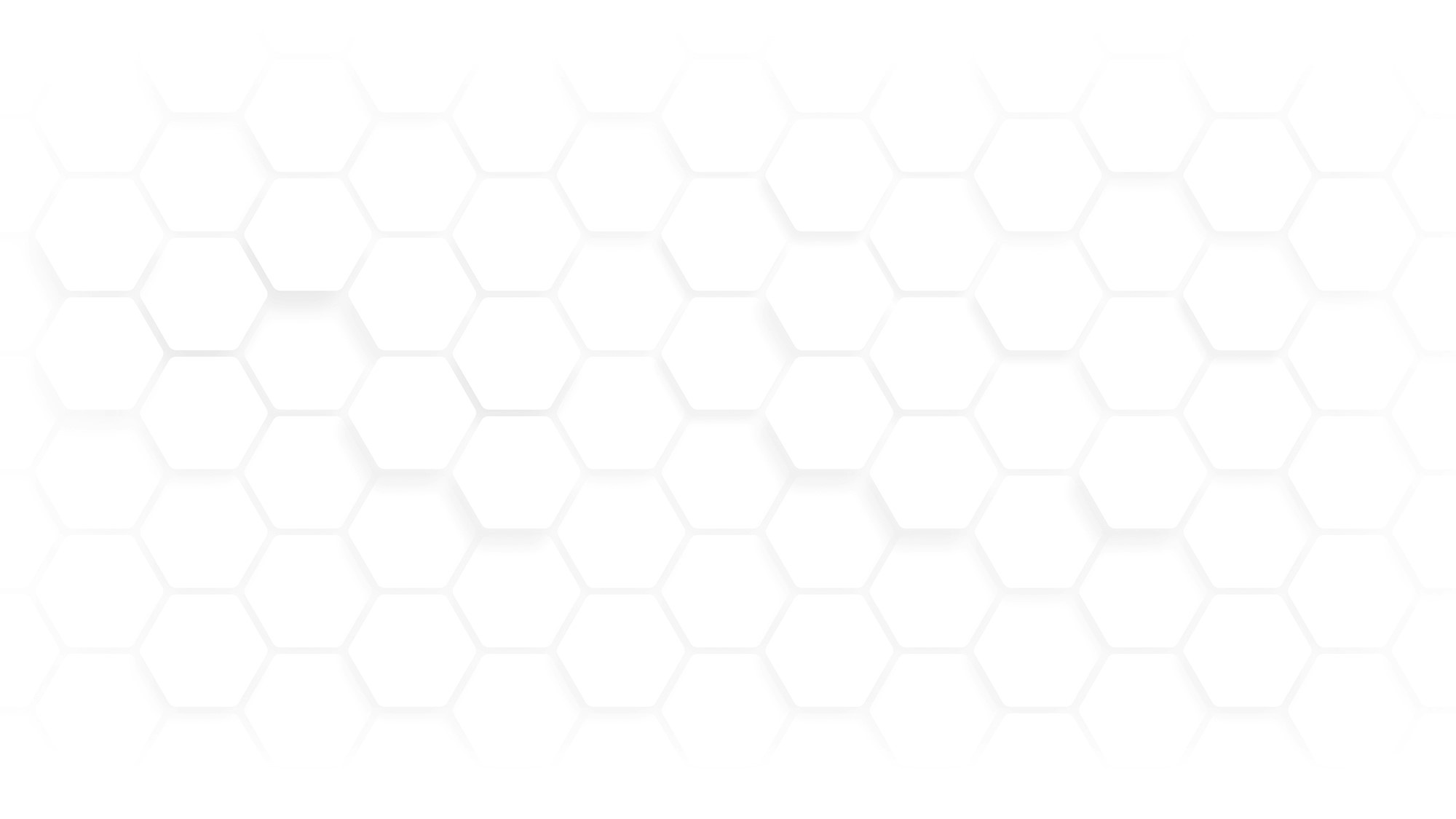 O mnie
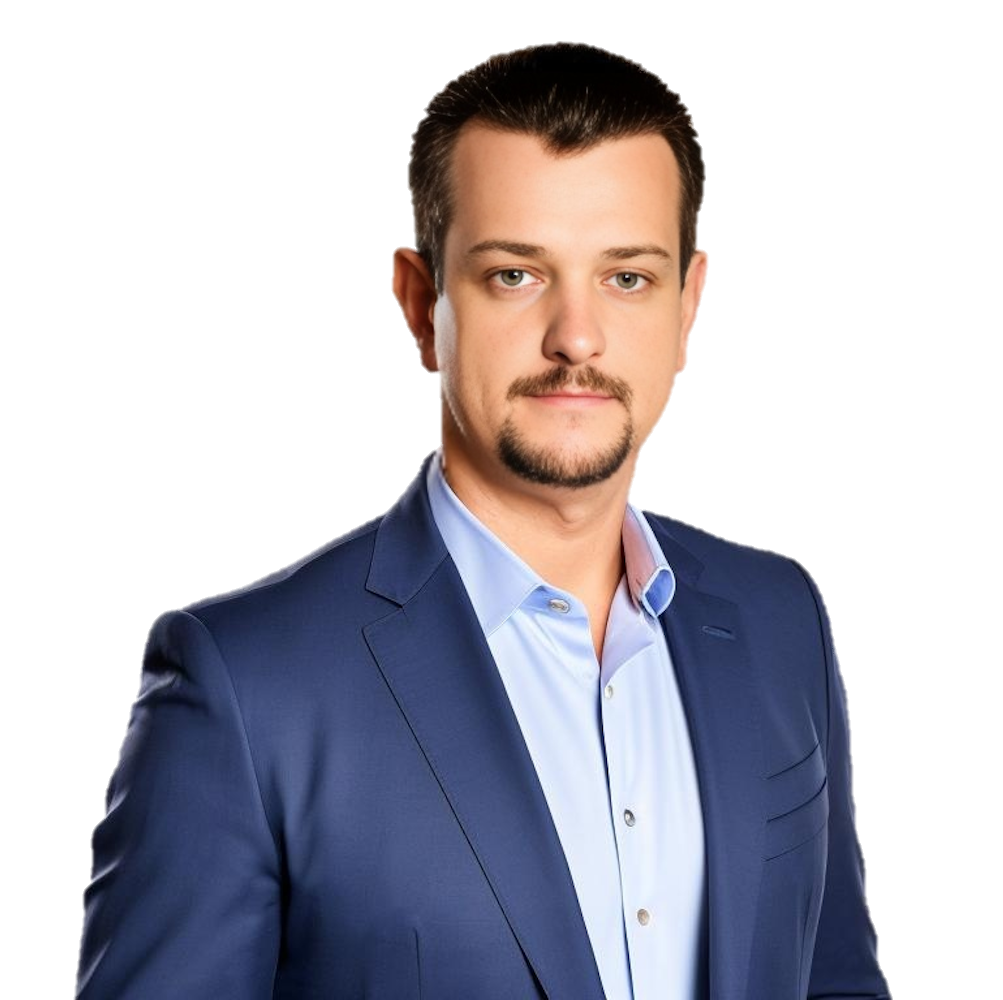 On-premises:
Active Directory including related services, 
PowerShell
Cloud: 
Microsoft Azure (Entra ID, Entra ID Governance,  CAF, Migrations, IaaS, AVD)
Security:
On-premises (EASE, Tiering, Red Forest, SCT/CIS, PAW)
Azure (Entra ID, Network security, Resource security, Zero Trust)
Compromise Recovery
Robert Przybylski
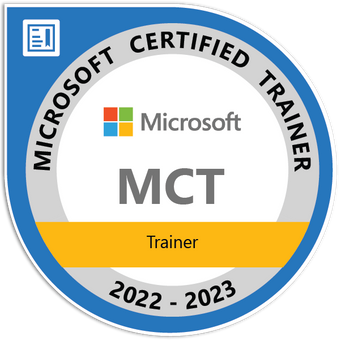 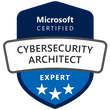 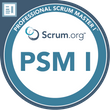 Security Practice Leader
Formula 5
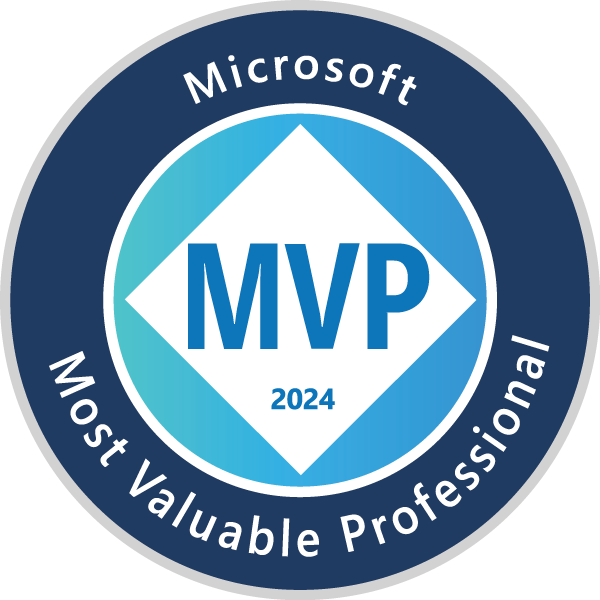 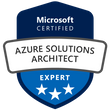 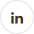 /przybylskirobert
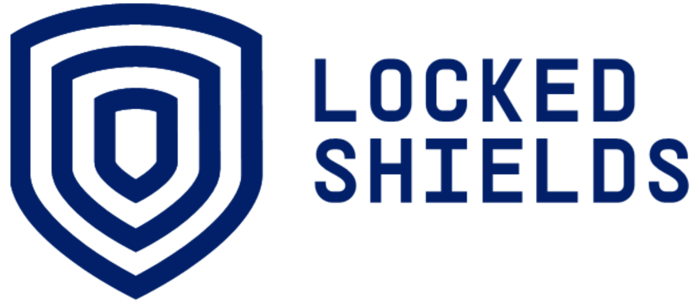 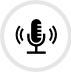 www.azureblog.pl
www.entrablog.com
www.autentykacja.pl
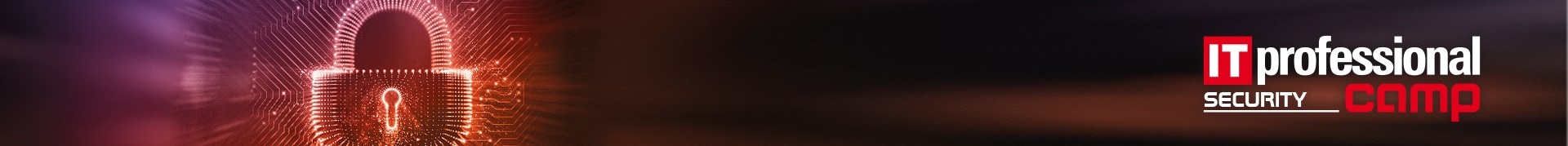 Tożsamość w chmurze
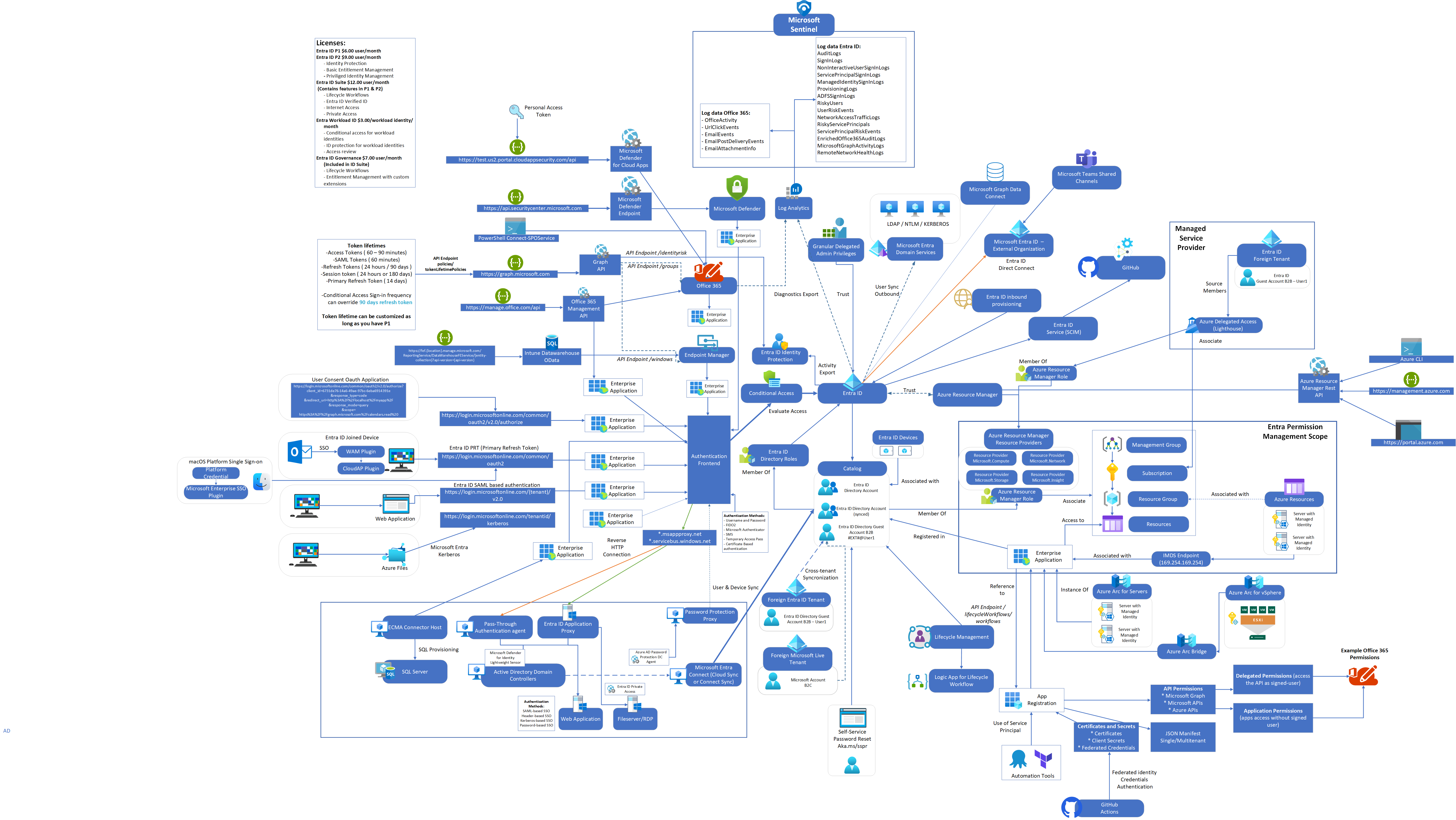 6
[Speaker Notes: Zoom it]
IdaaS
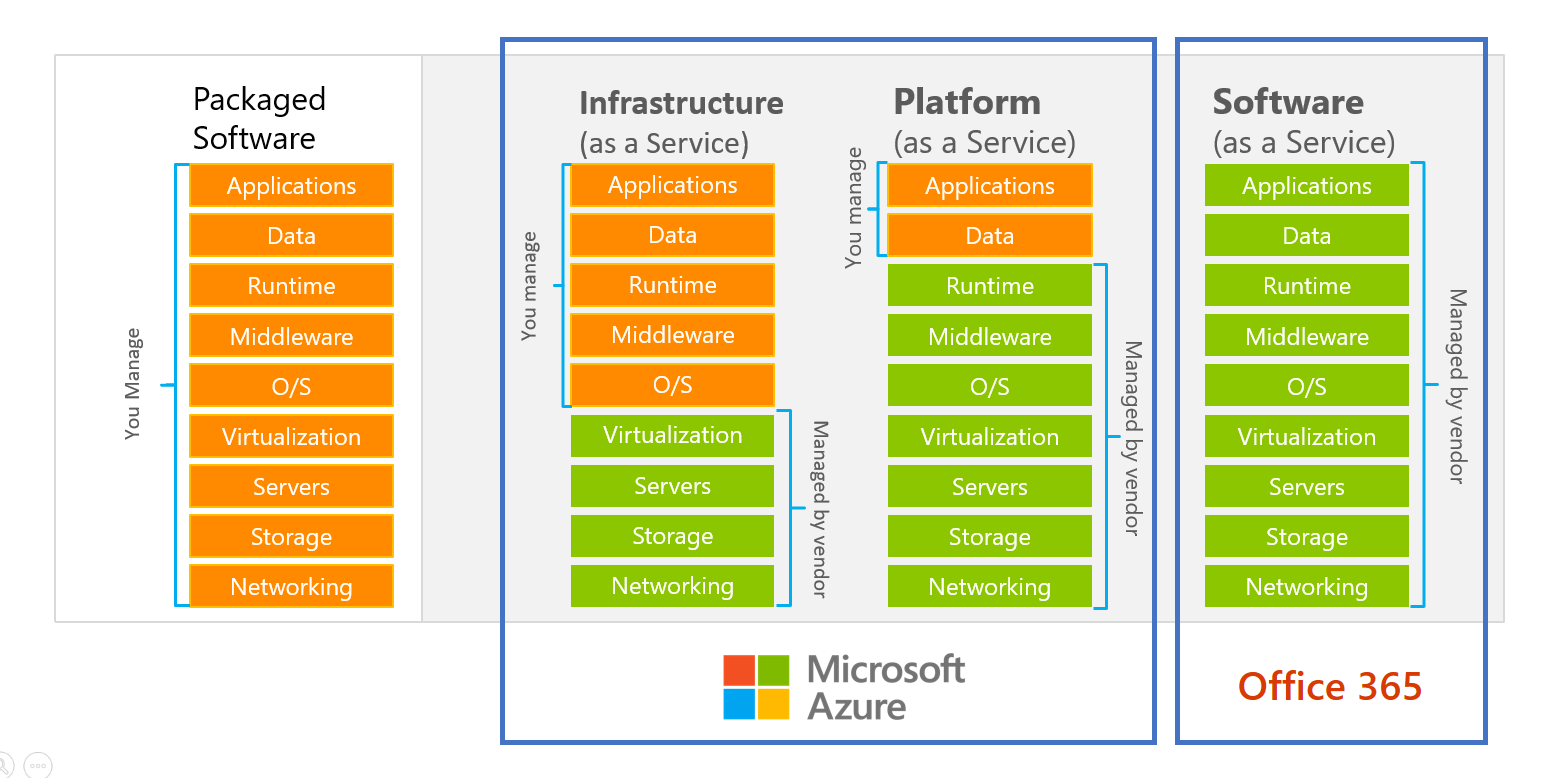 7
IdaaS
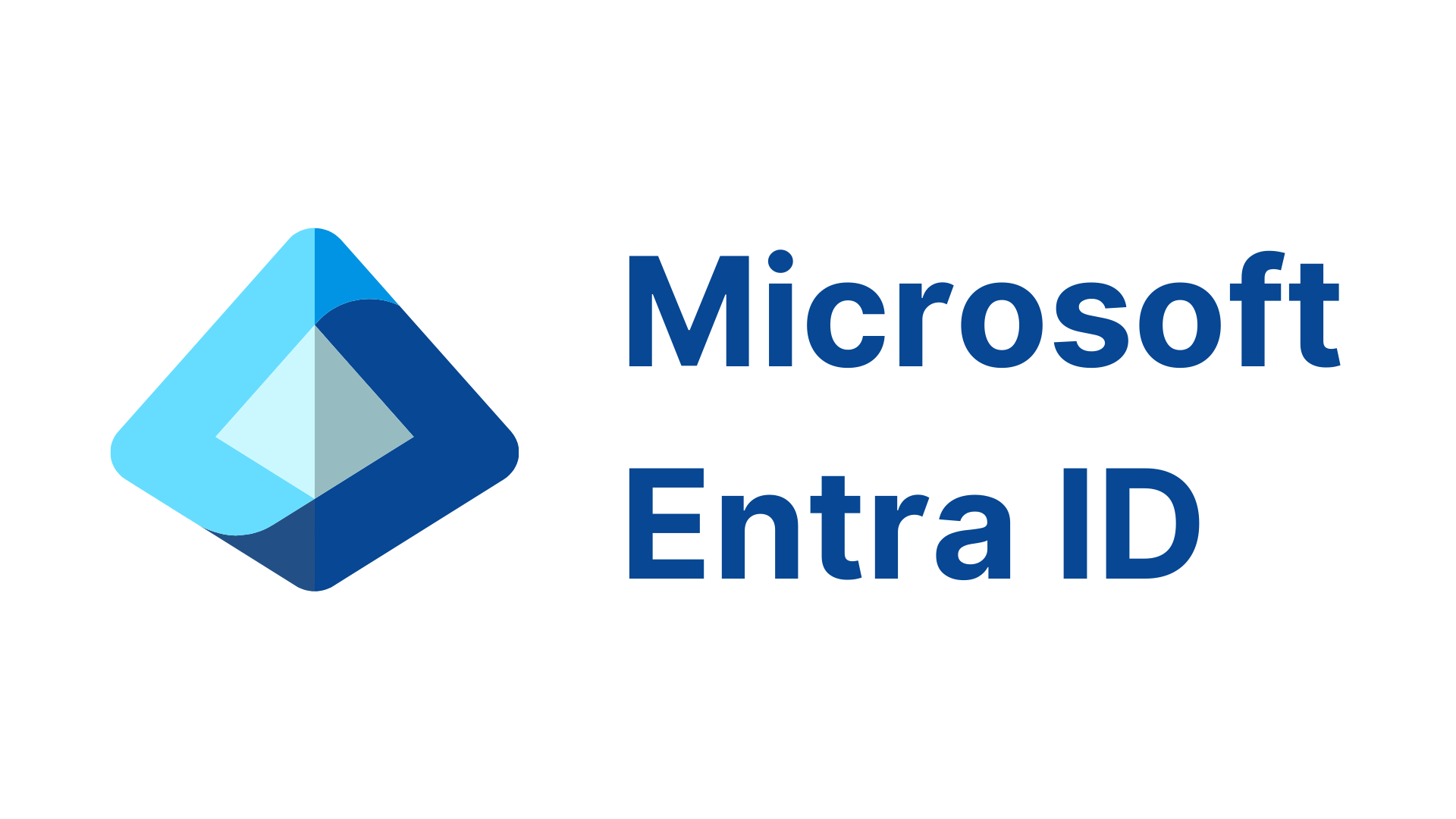 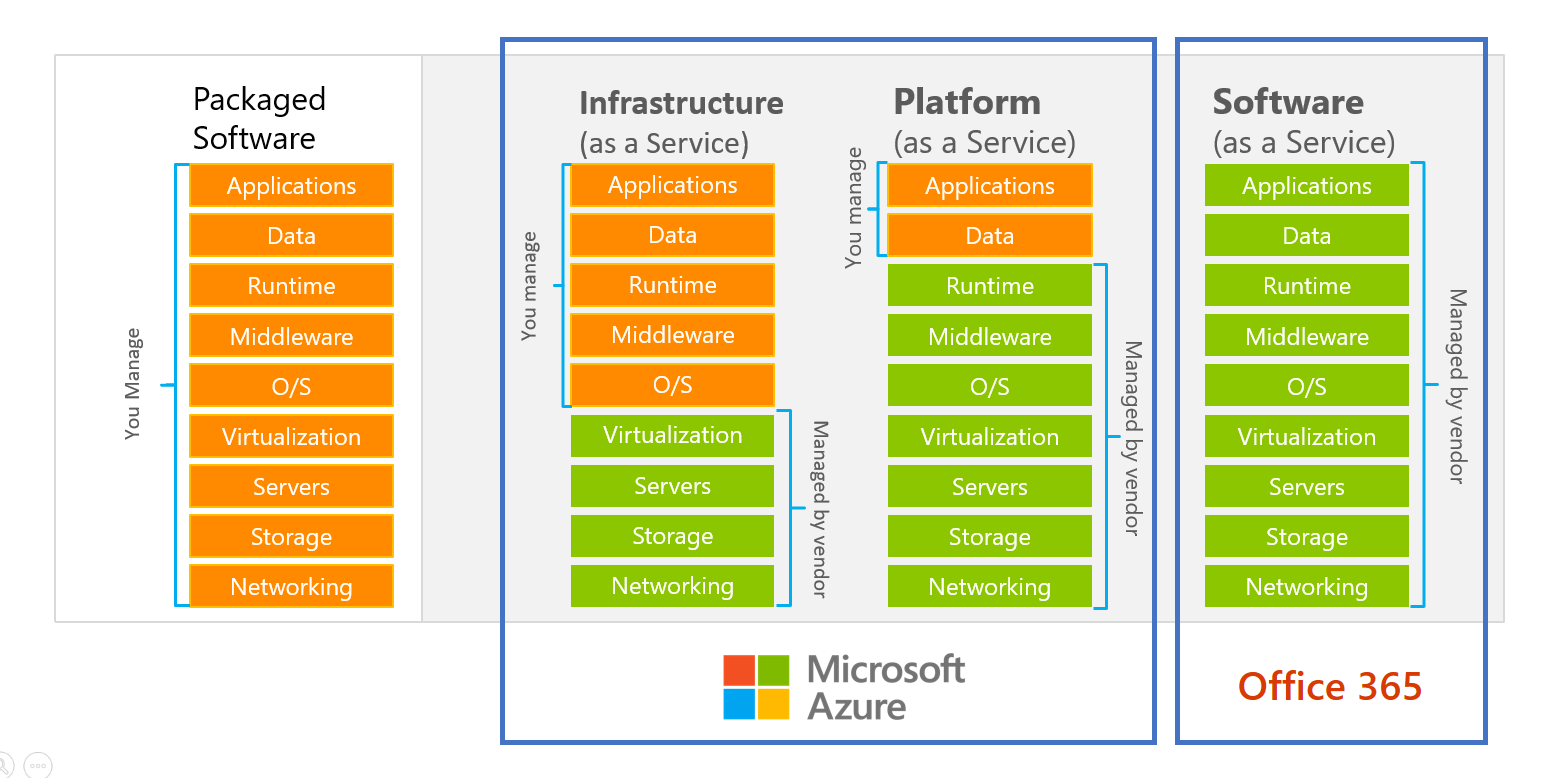 8
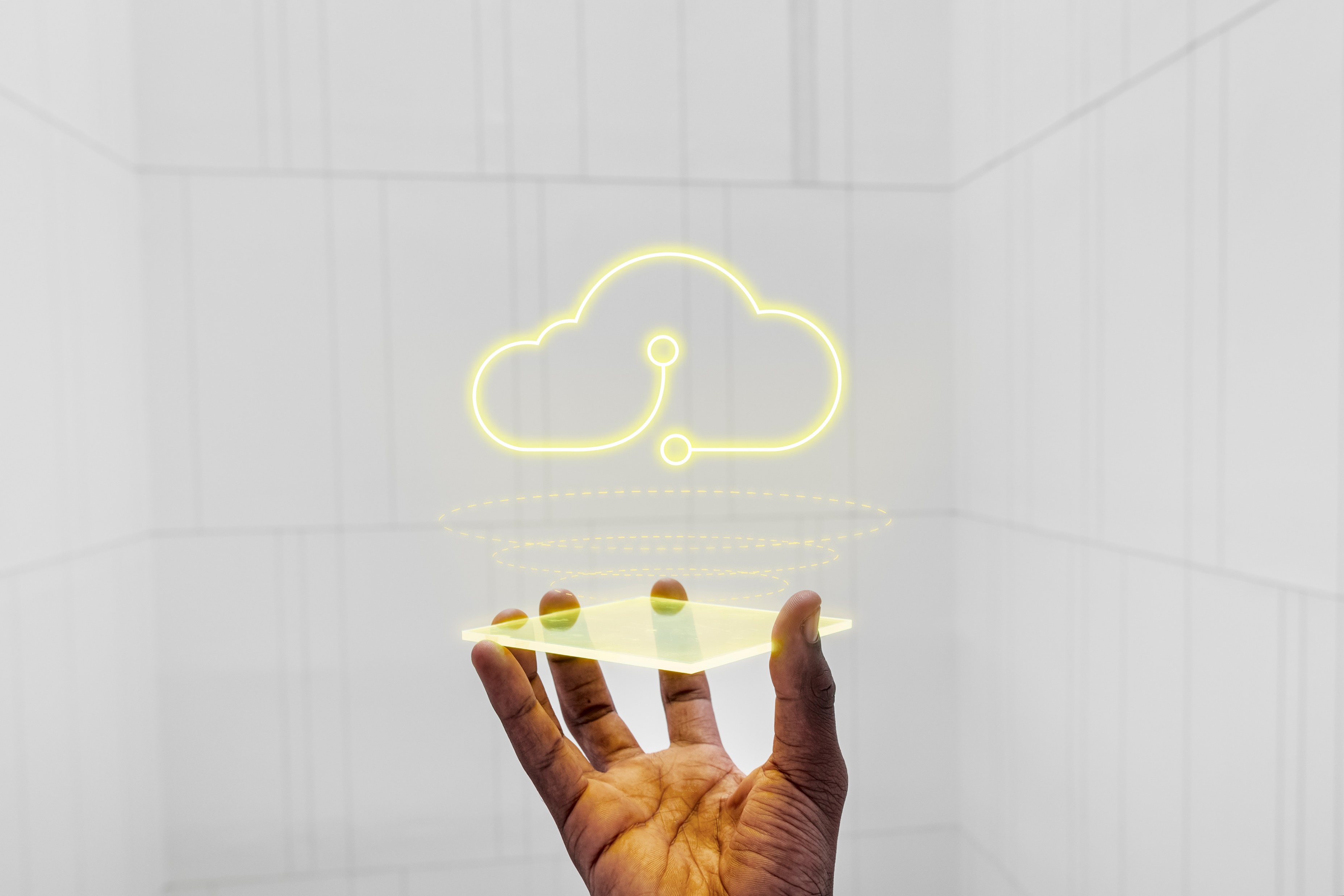 1
10
2
10
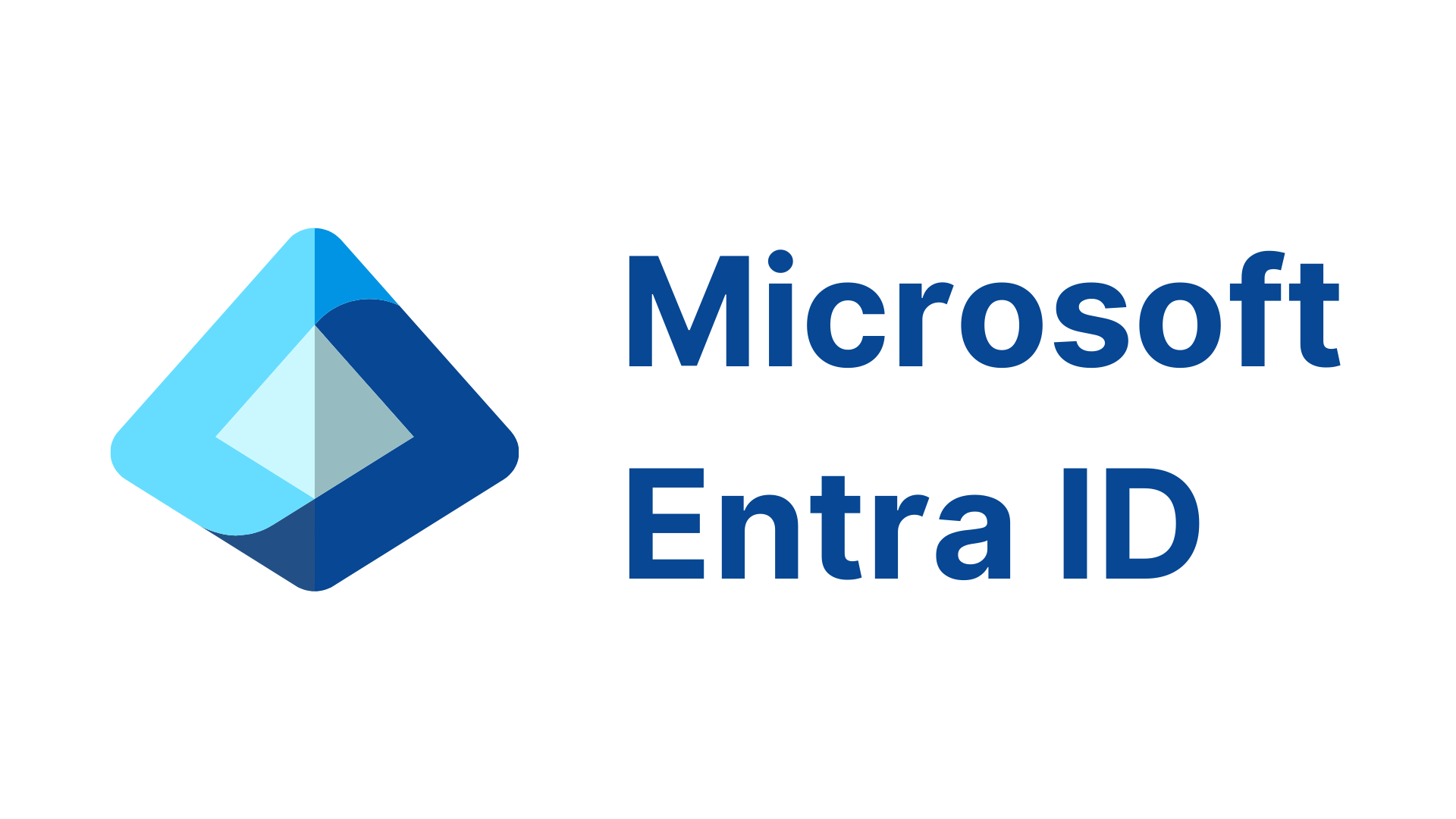 9
3
Faktów
8
4
Lub mitów
7
5
6
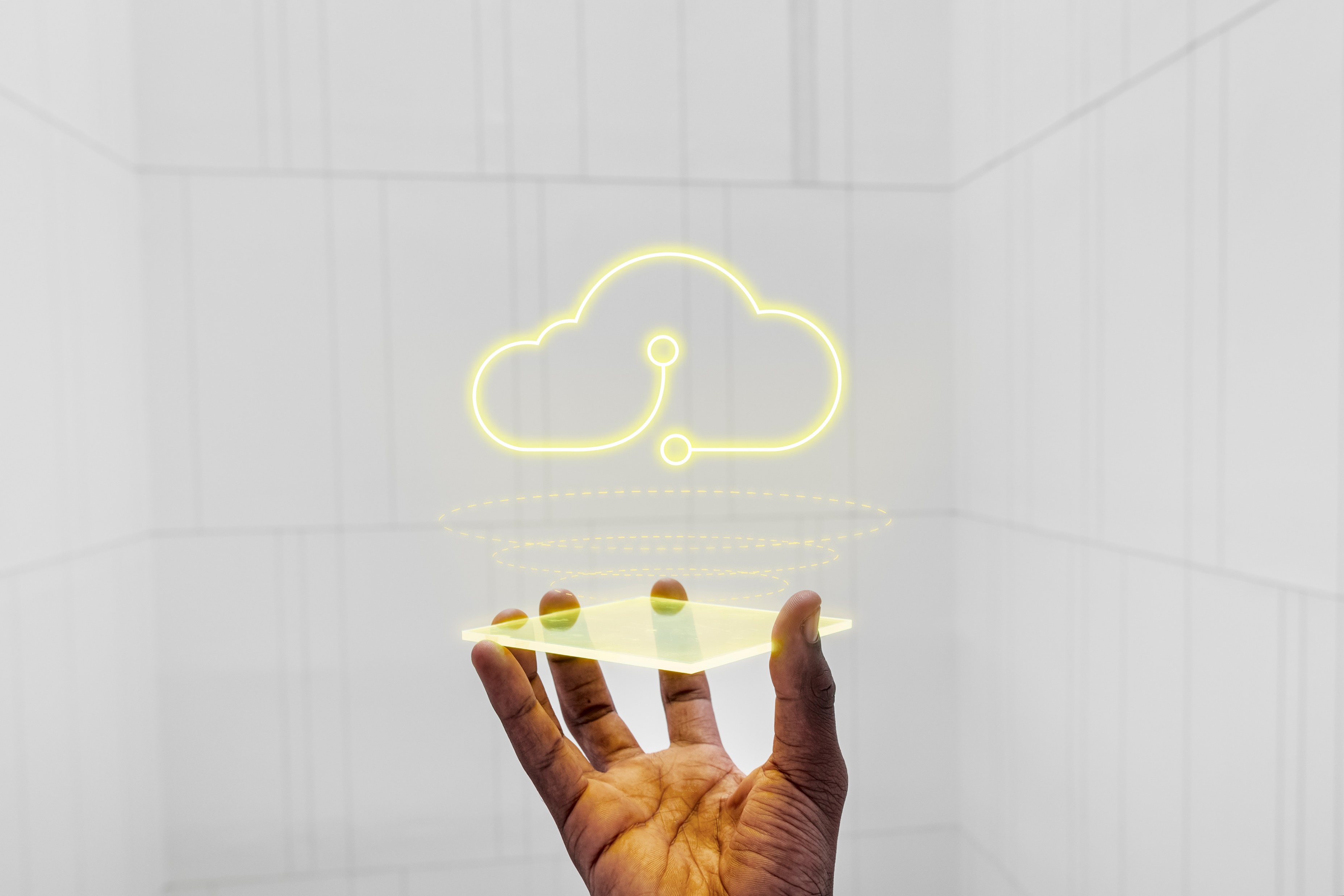 Jest za darmo
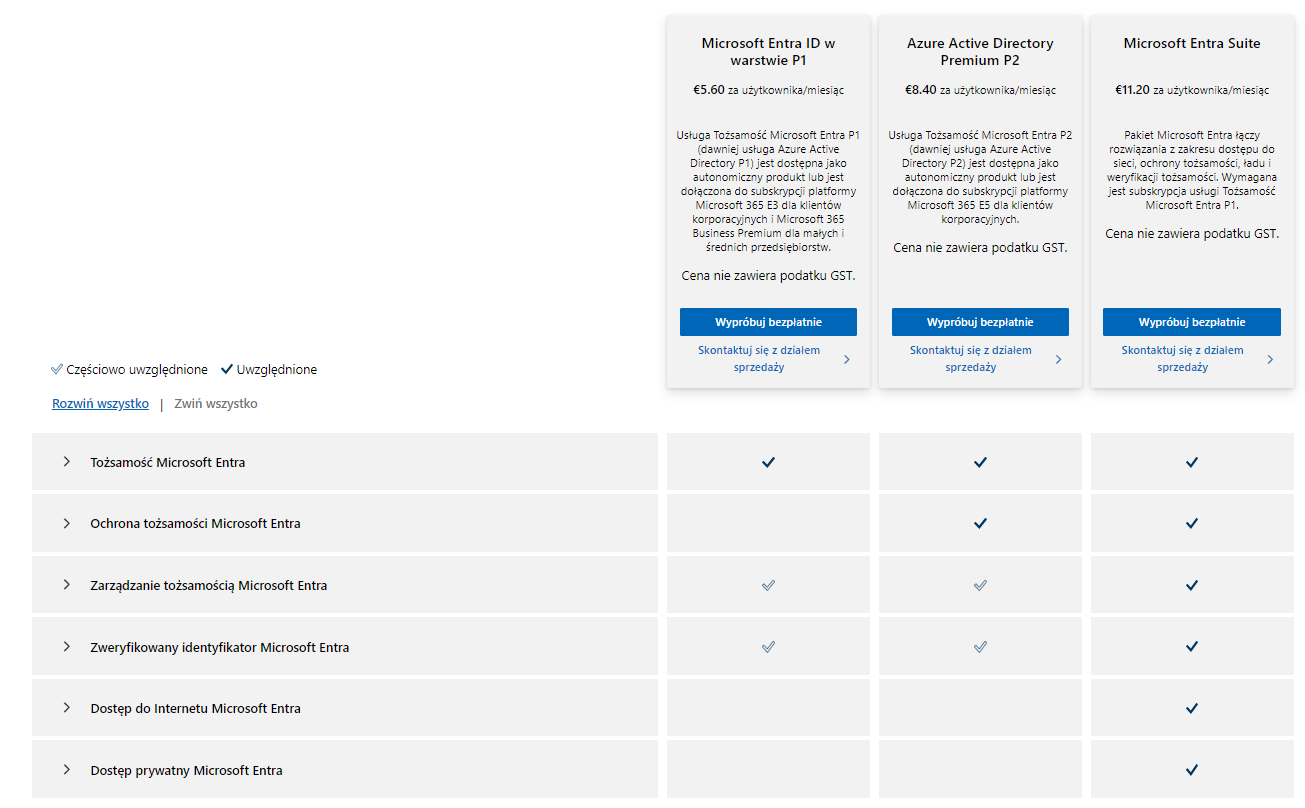 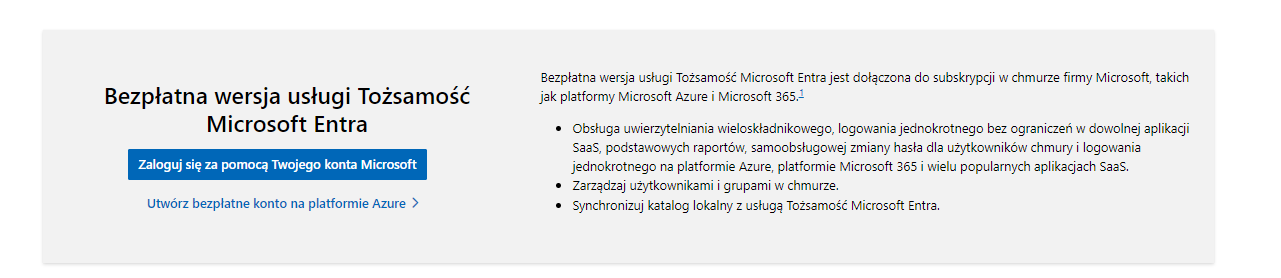 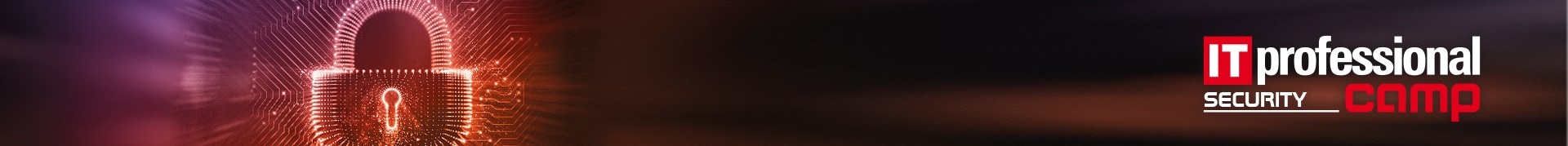 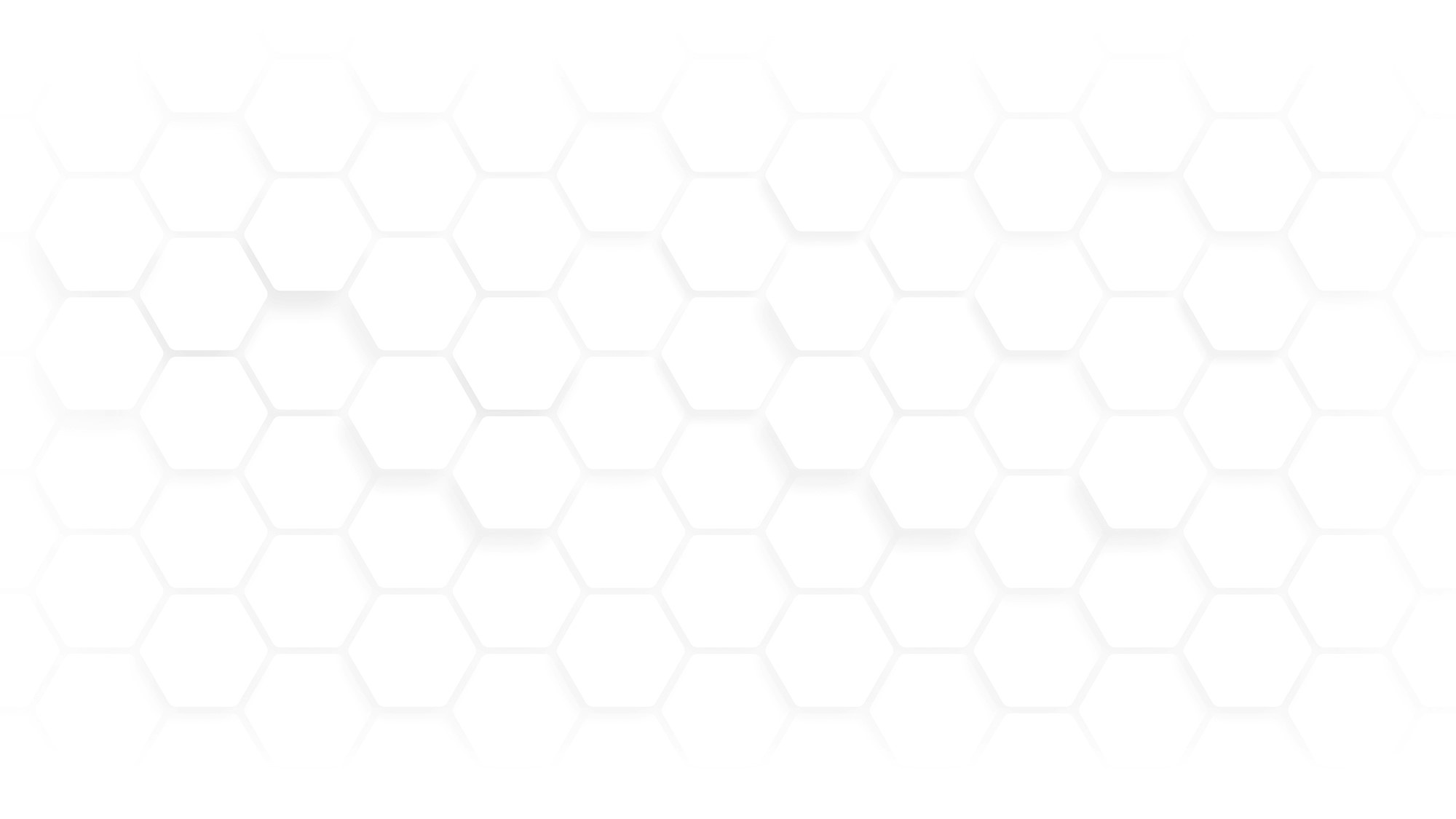 Jest za darmo
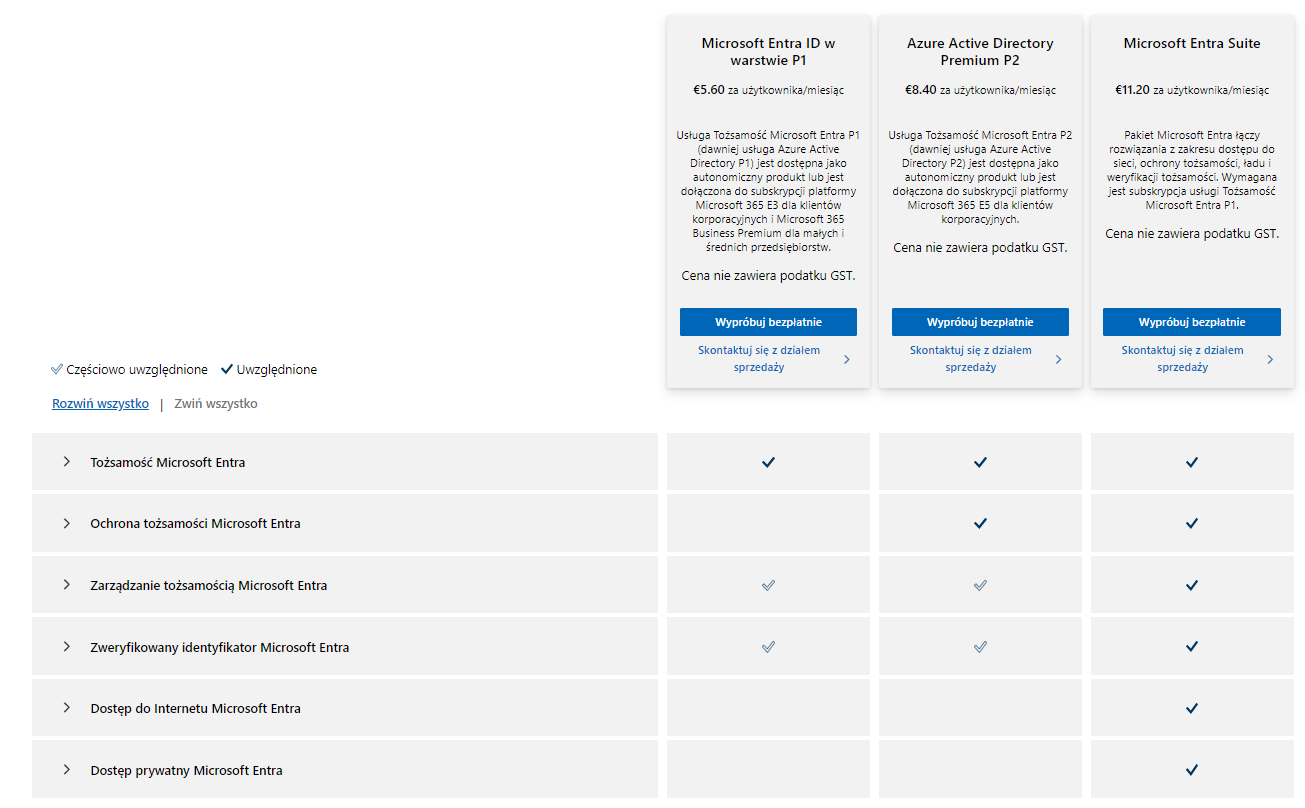 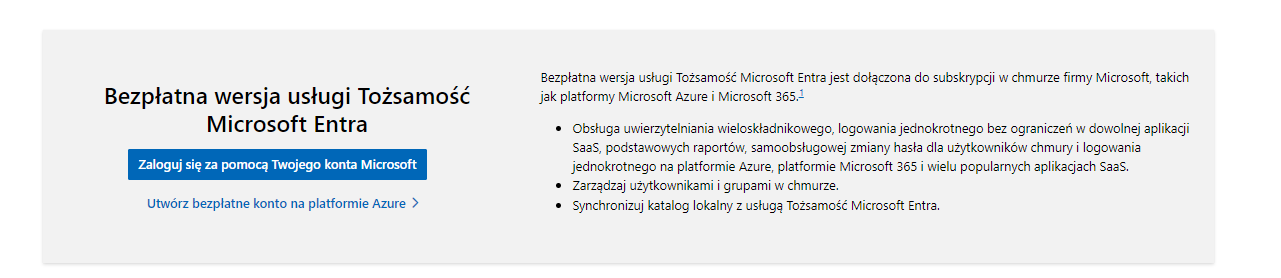 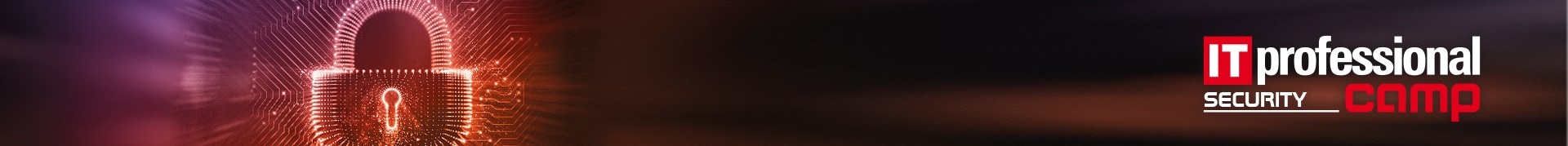 Nie wymaga On-prema
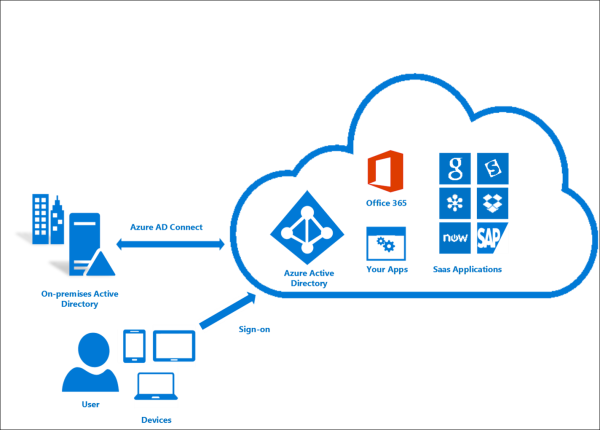 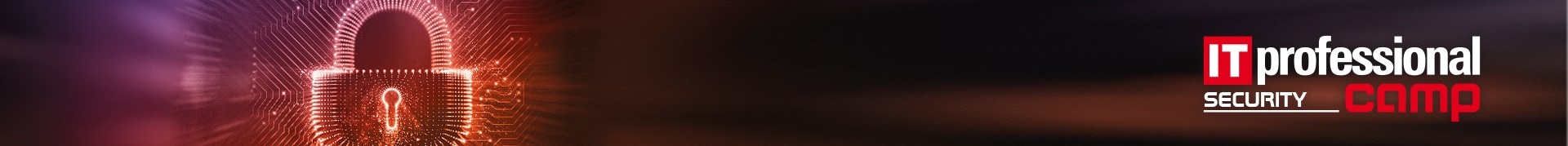 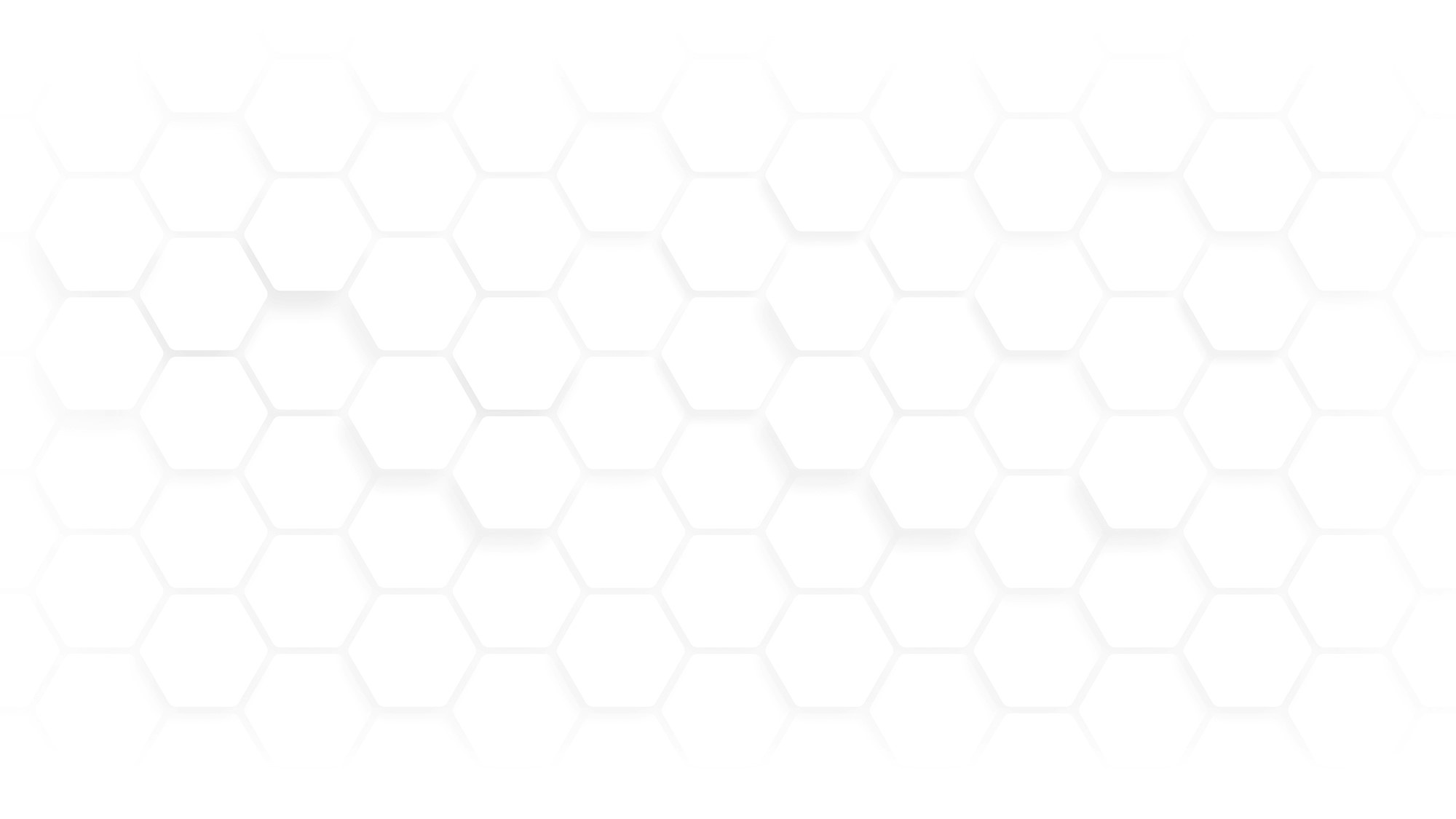 Nie wymaga On-prema
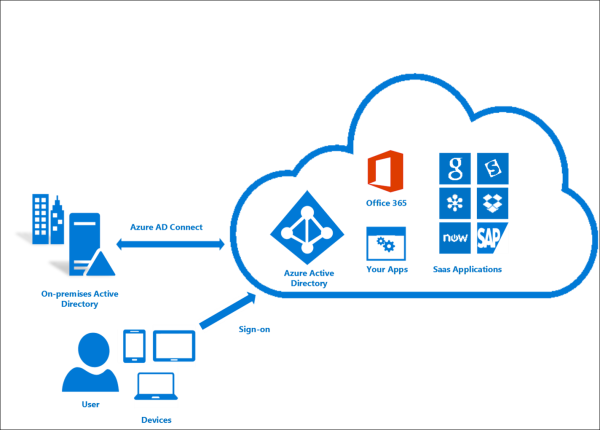 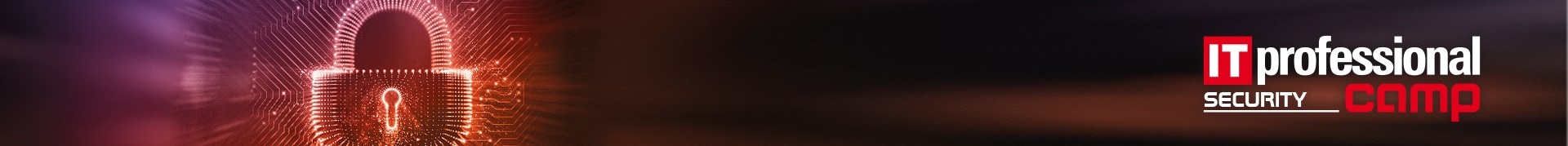 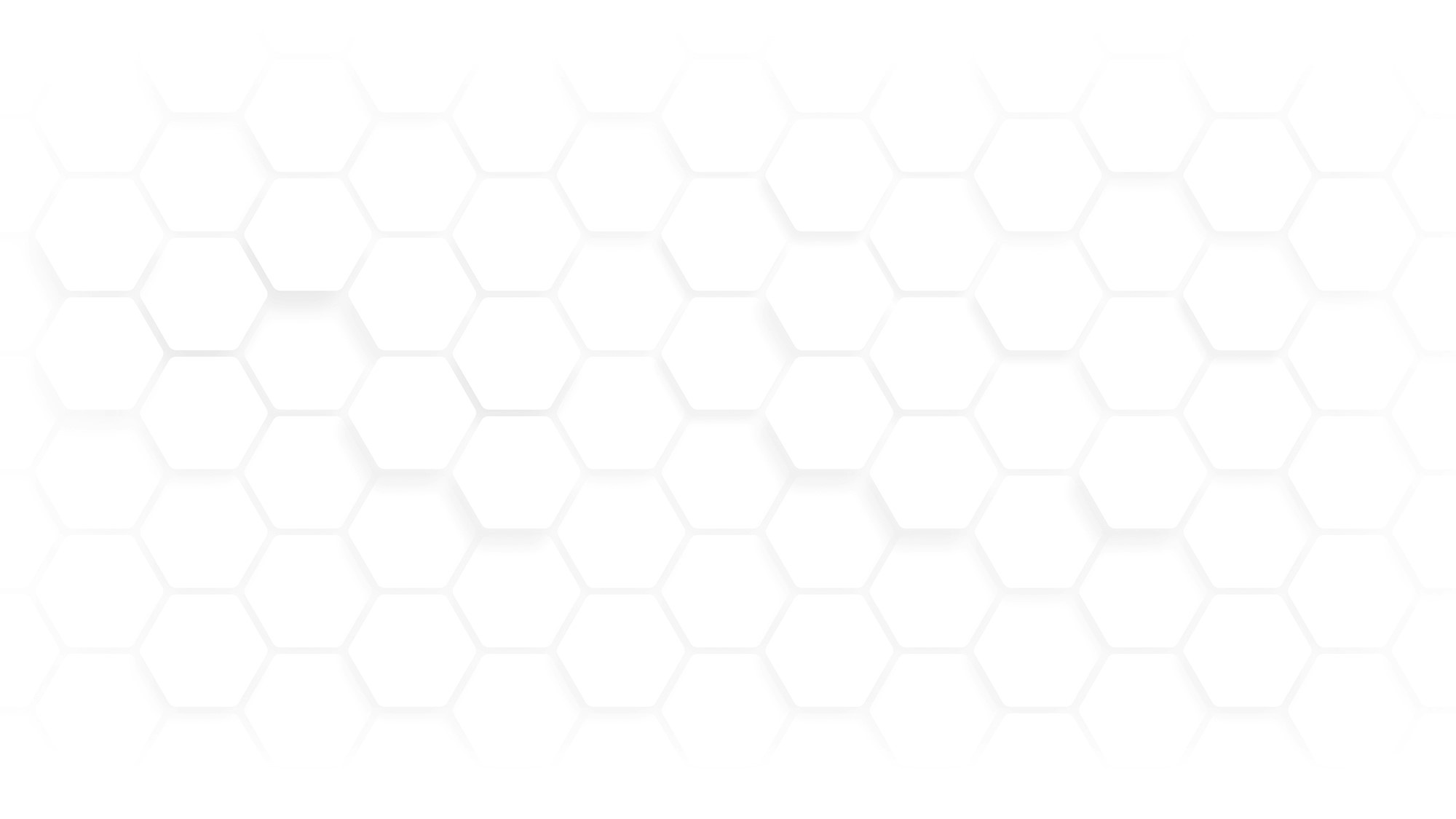 Nie wymaga Onprema
Microsoft Entra Connect Sync
Cloud only Account – Sync_*****@****.on.Microsoft.com
AD Account – MSOL_***
Synchronisation service

Hardening
CA Policy
Logs – AuditLogs, tracking changes on accounts
AD Setup – Replicate Directory Changes, 	 	  Replicate Directory Changes All
Protected Users
MDI – Monitoring for DCSync
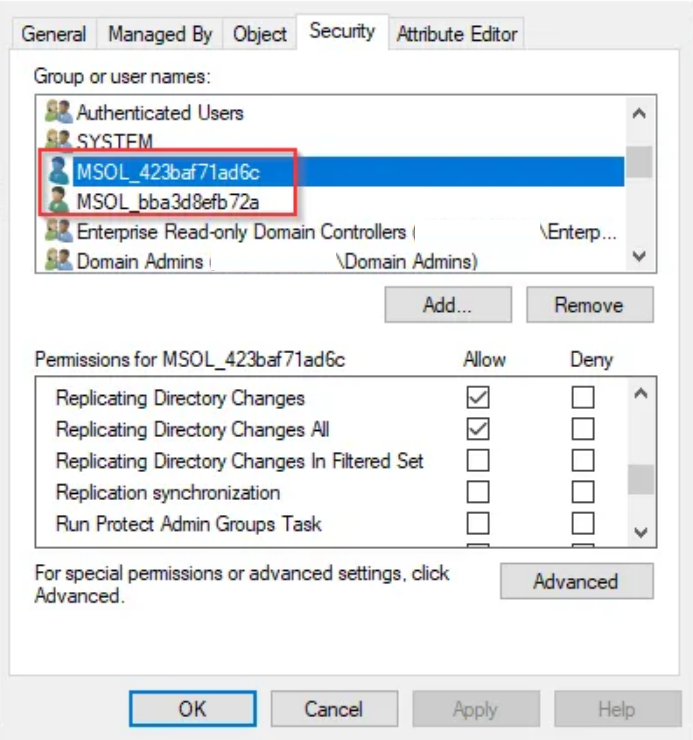 Jest bezpiecznie
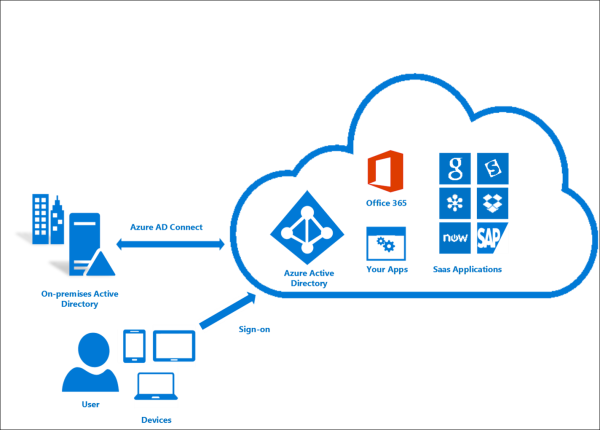 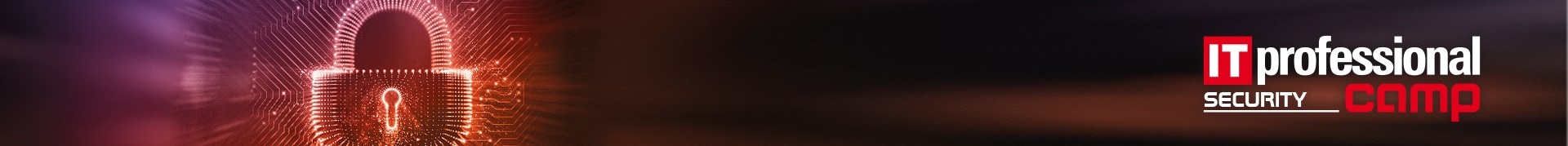 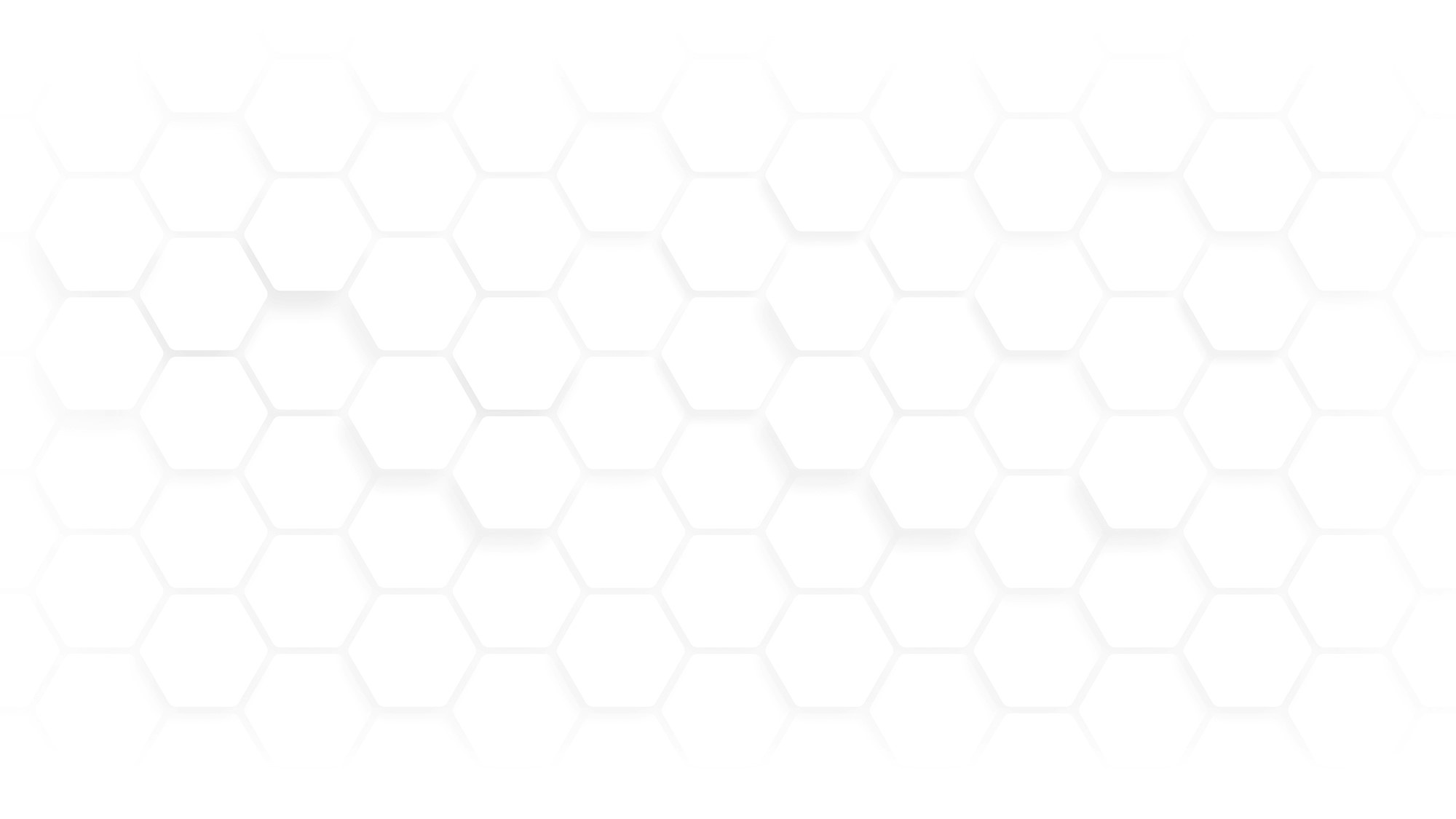 Jest bezpiecznie
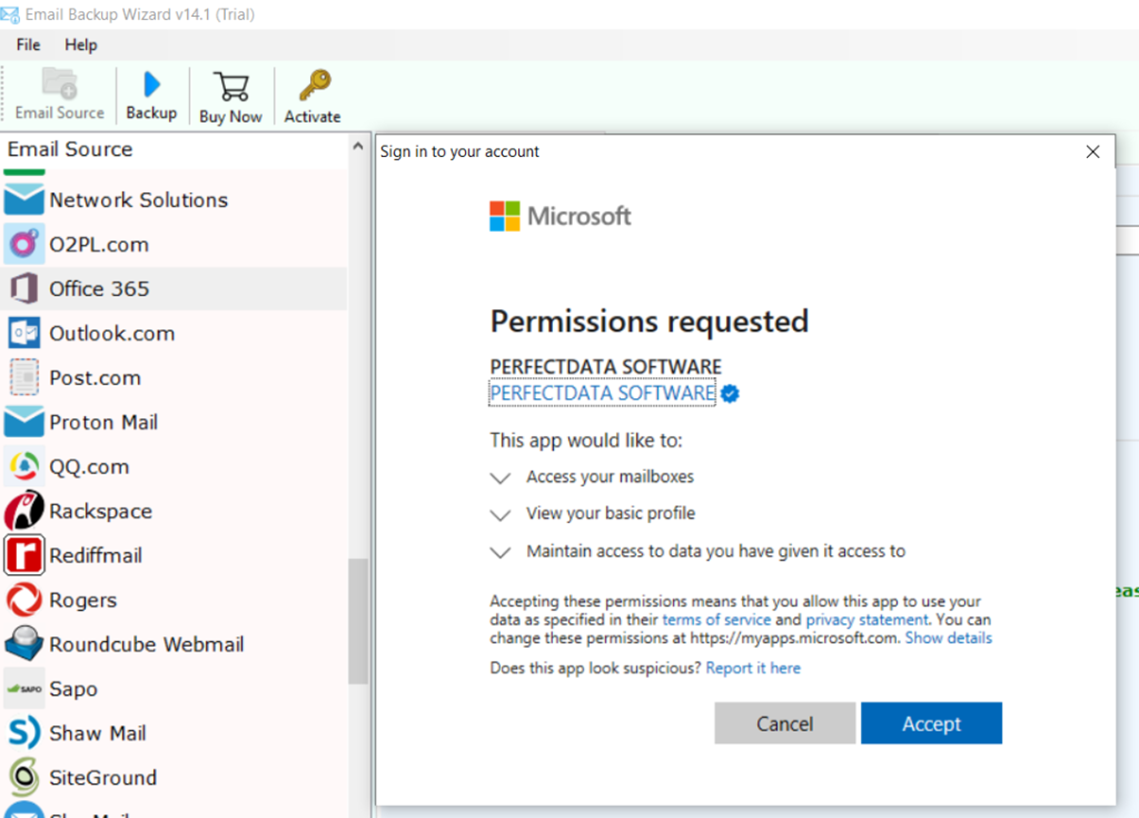 Security Defaults

User Settings
Groups Settings
App registration
Enterprise Apps
Diagnostic settings
BGA
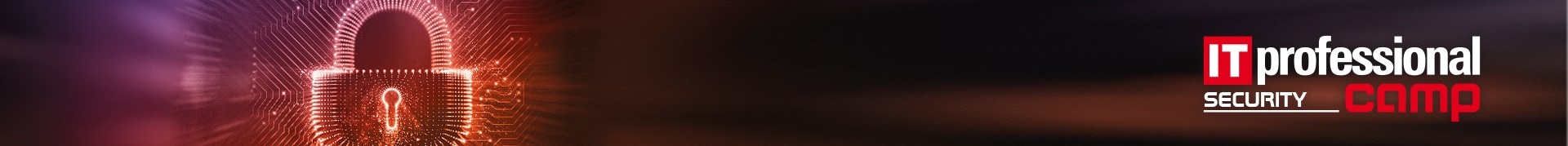 Dotyczy tylko ludzi
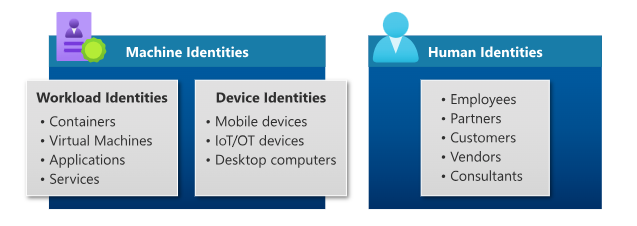 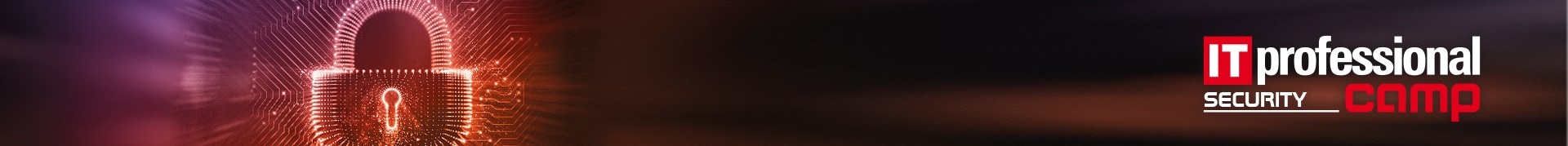 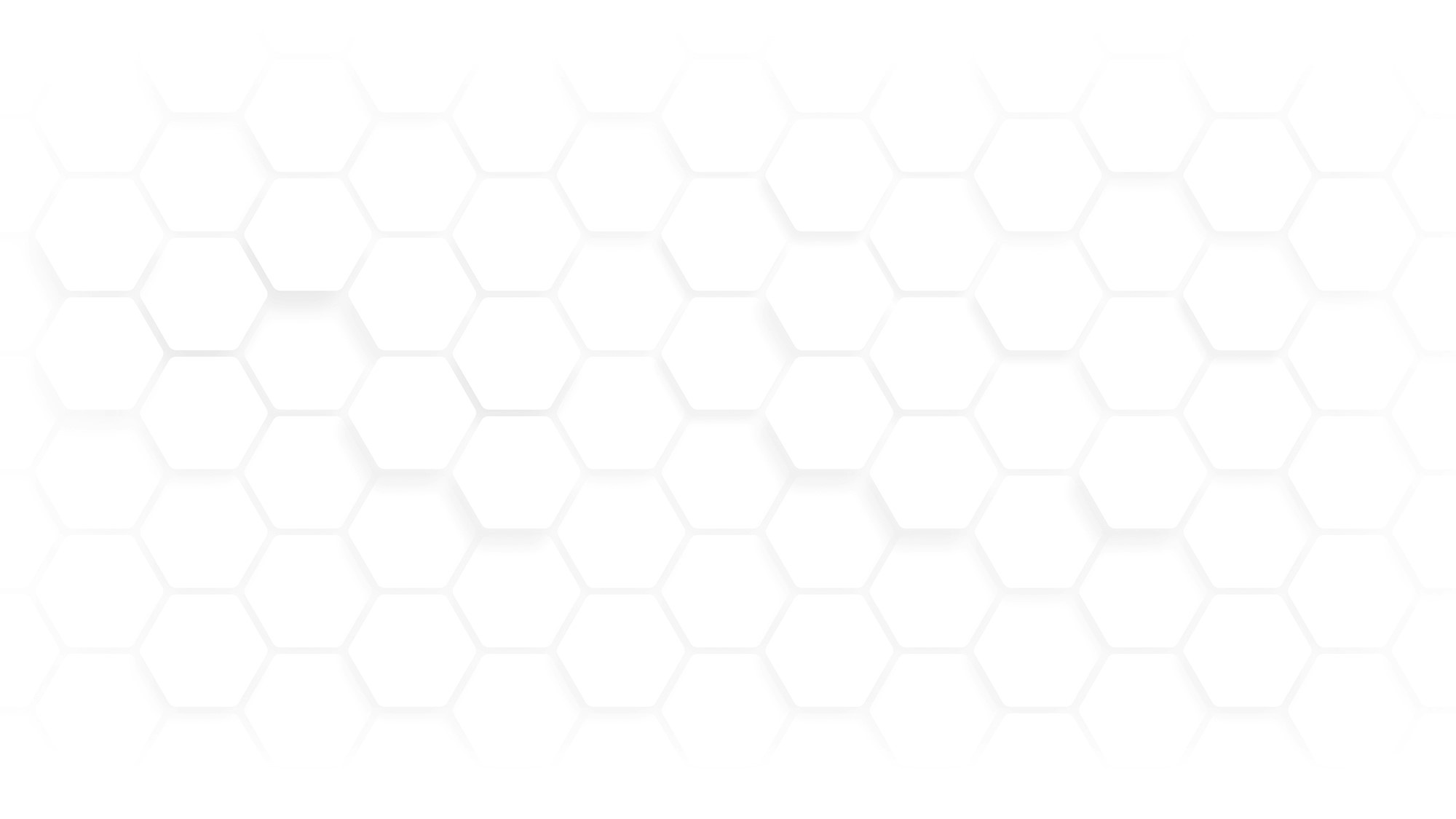 Dotyczy tylko ludzi
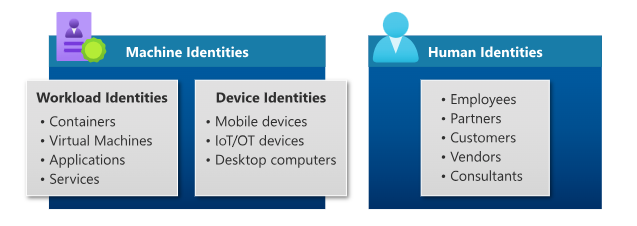 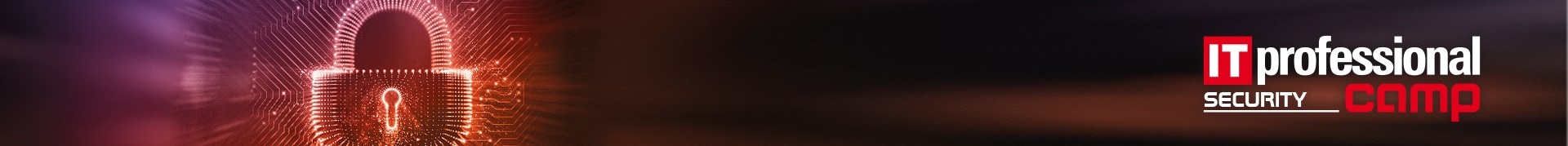 Praca z partnerami
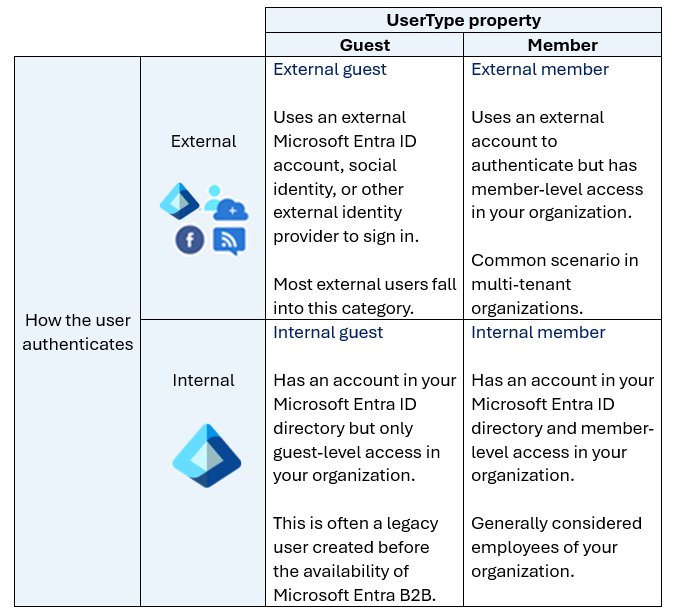 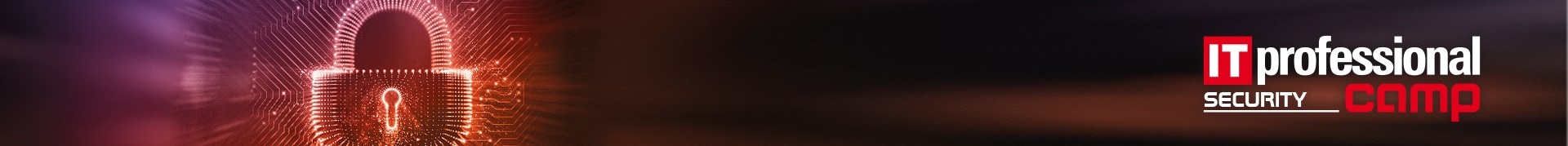 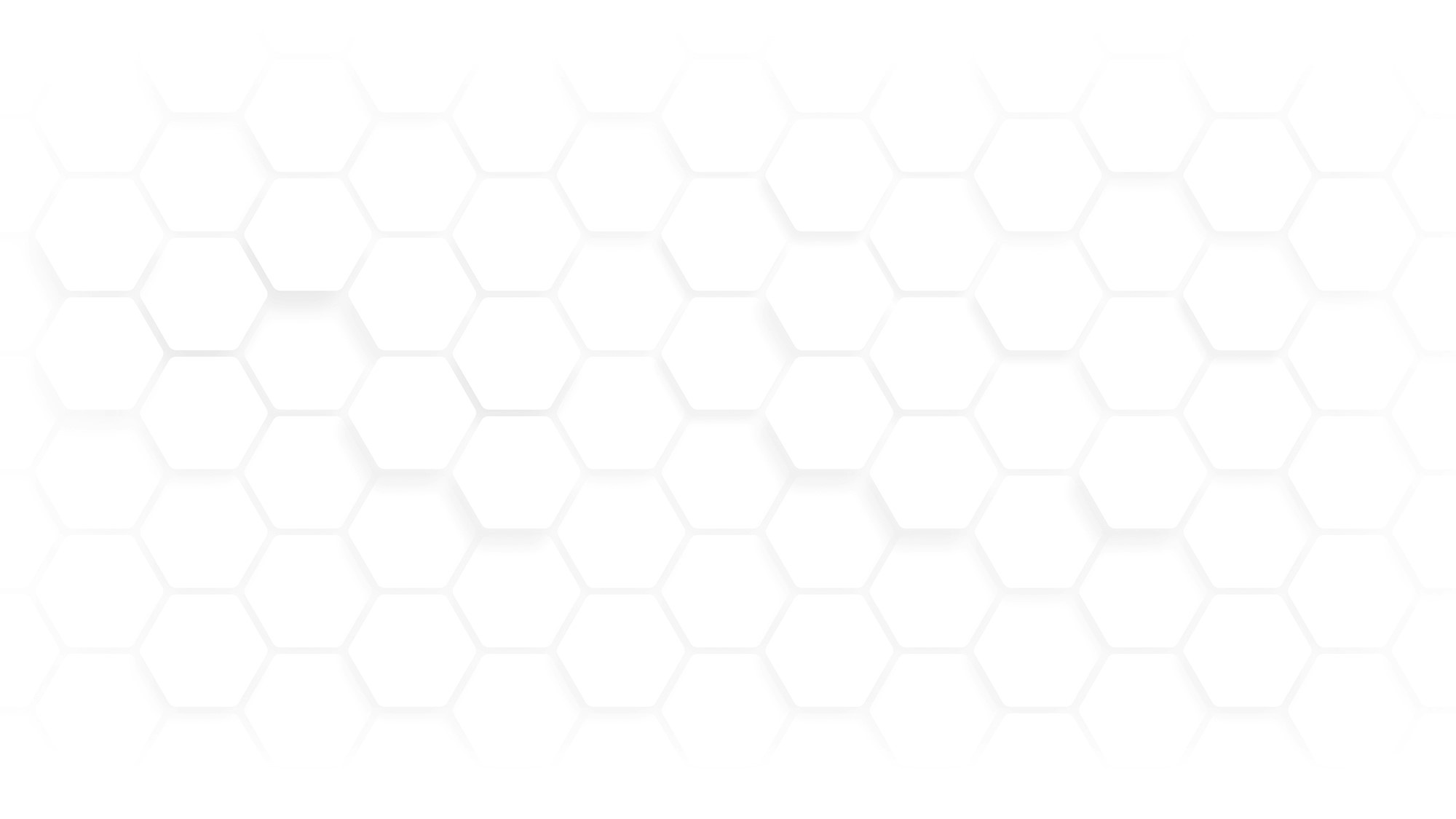 Praca z partnerami
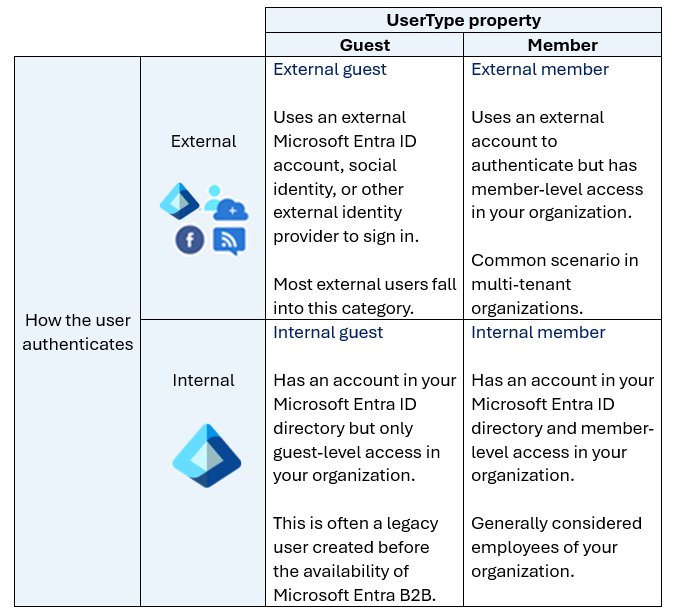 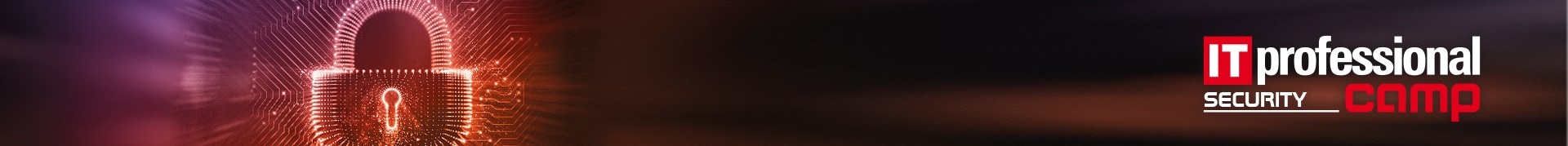 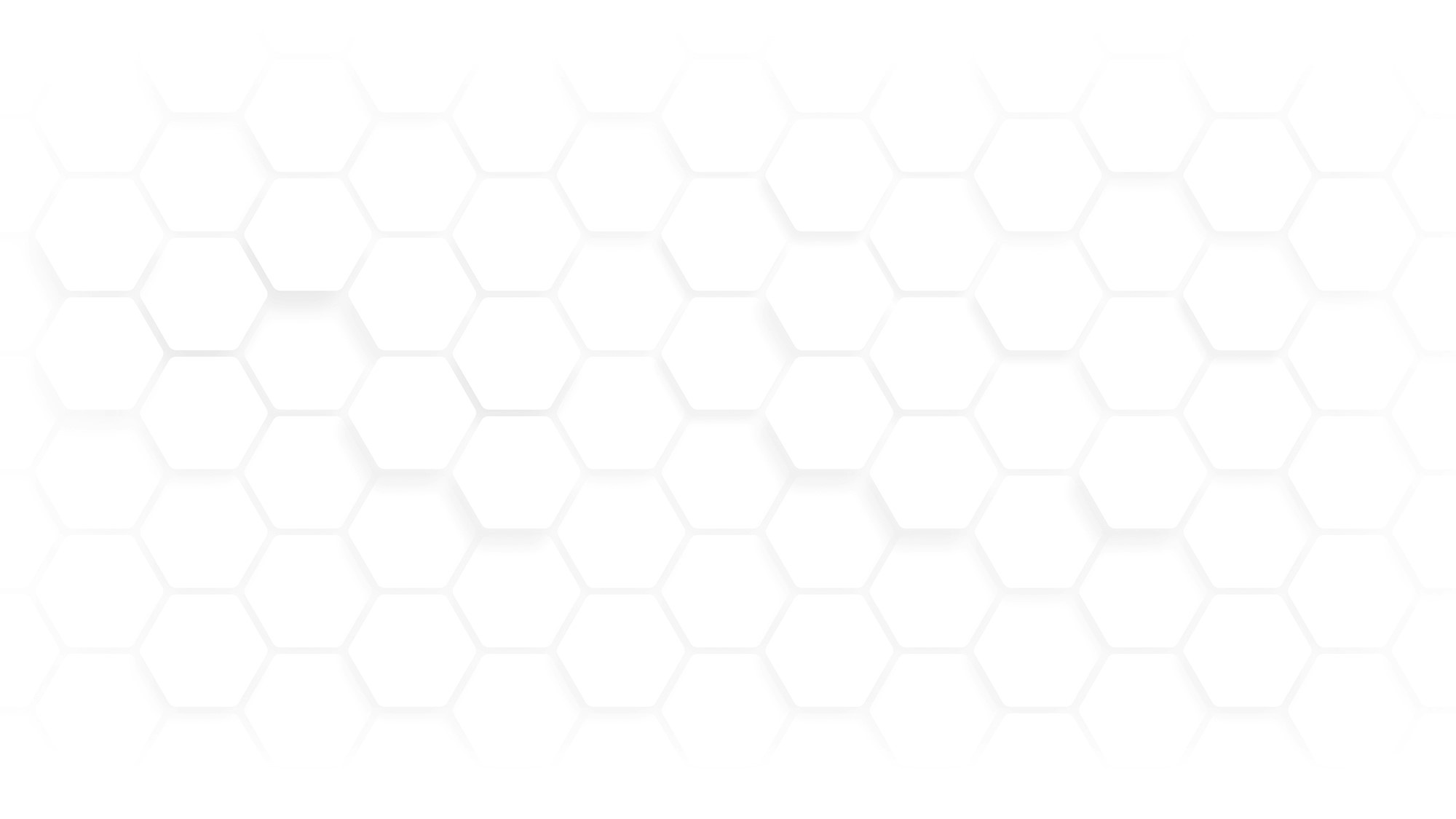 Praca z partnerami
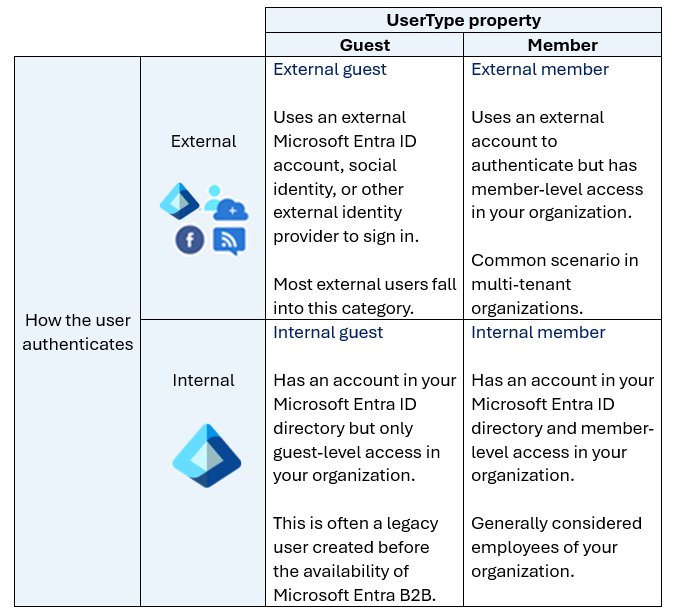 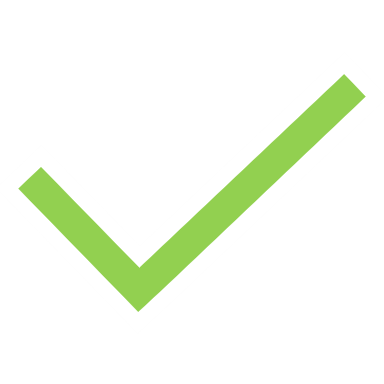 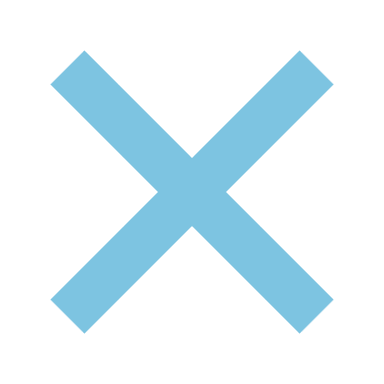 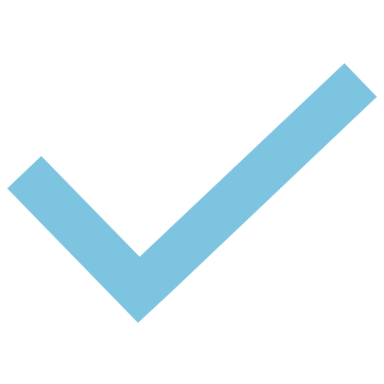 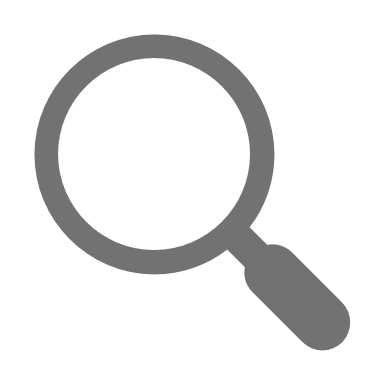 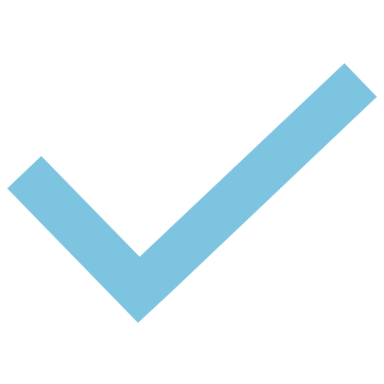 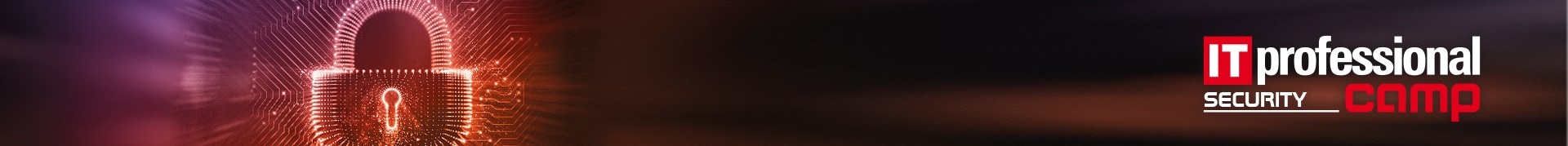 MFA nas obroni
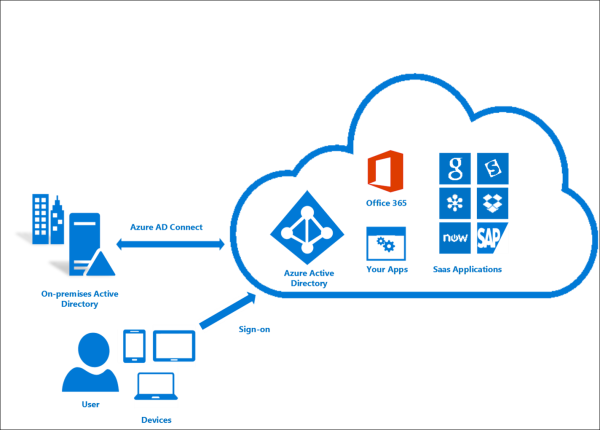 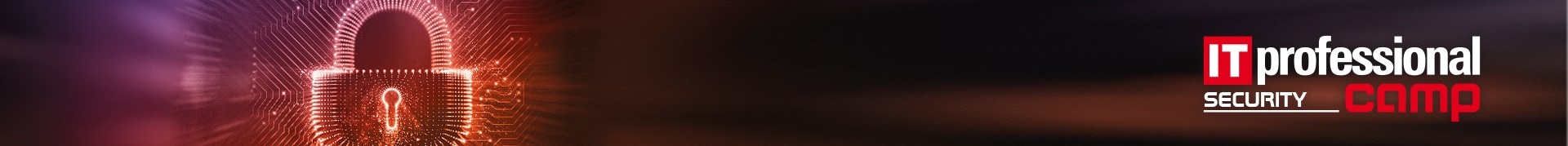 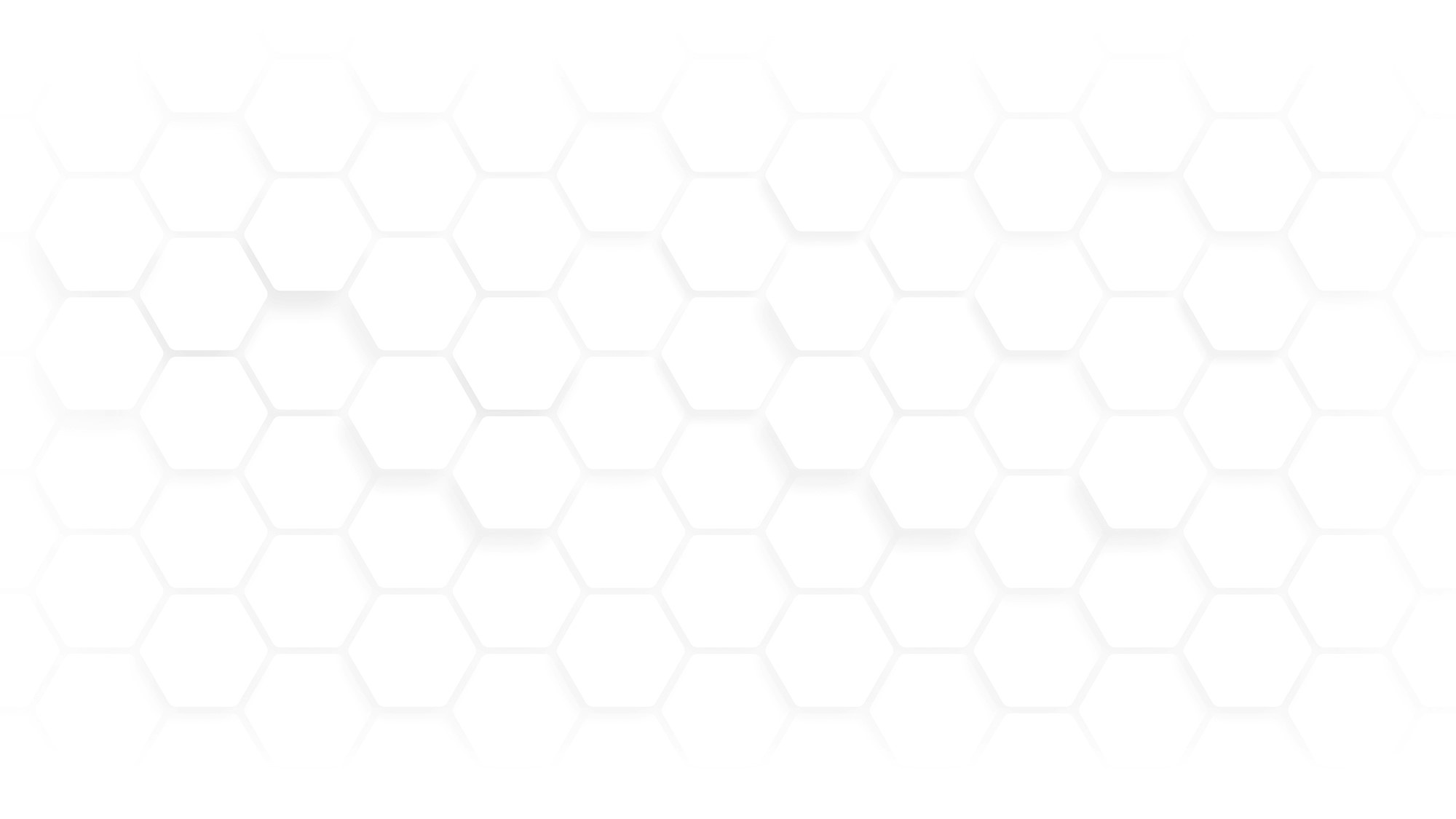 MFA nas obroni
MFA Bombing
Number Matching
Per User MFA ..
CA MFA
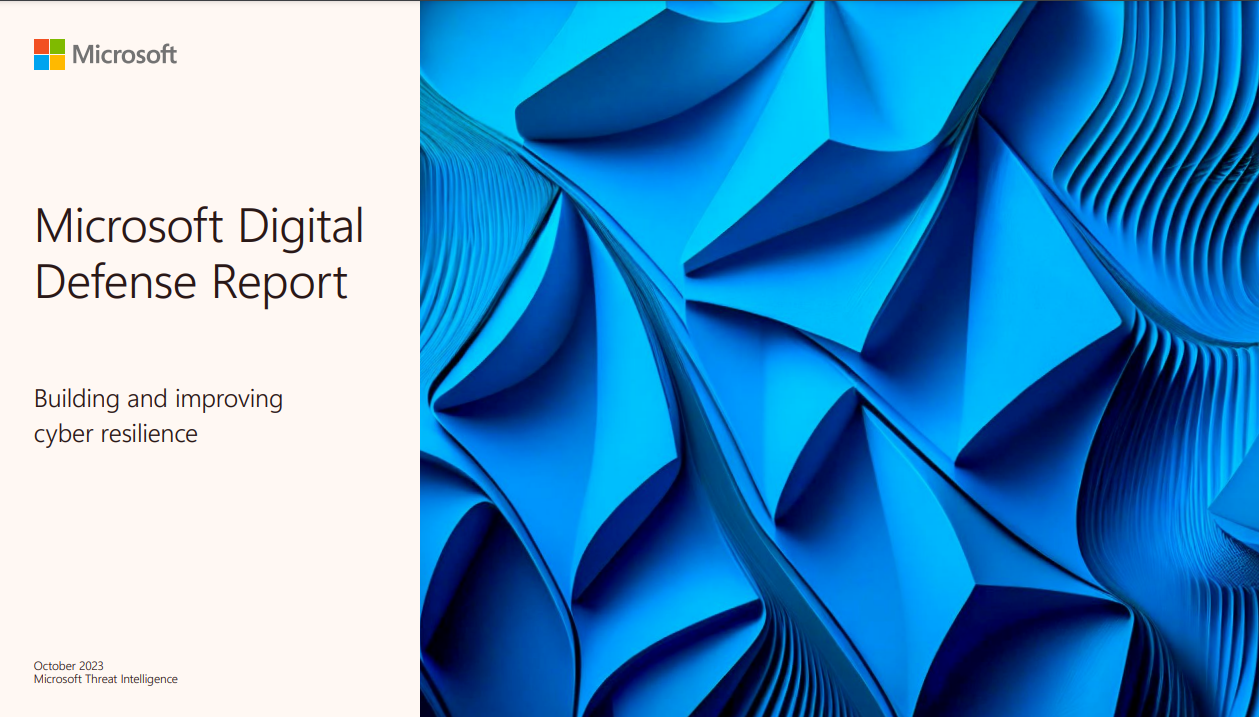 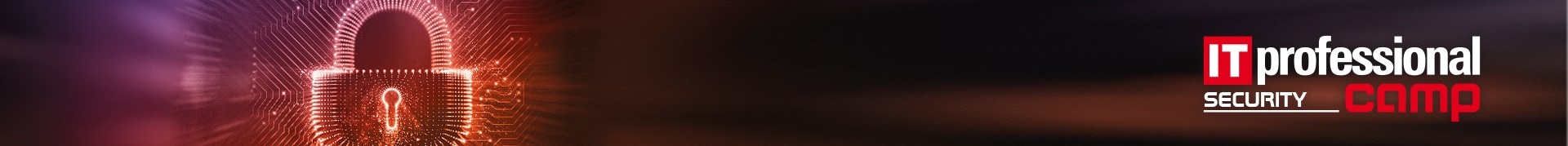 Konta serwisowe
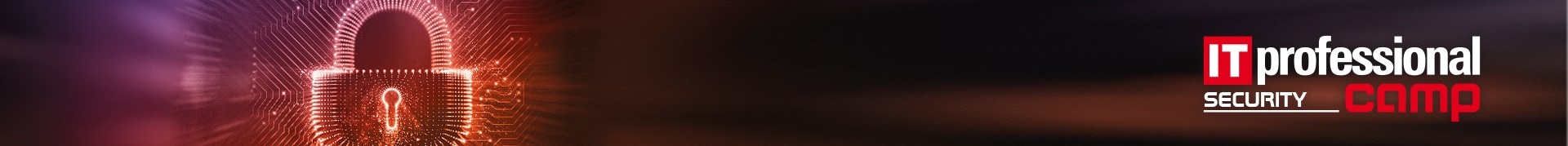 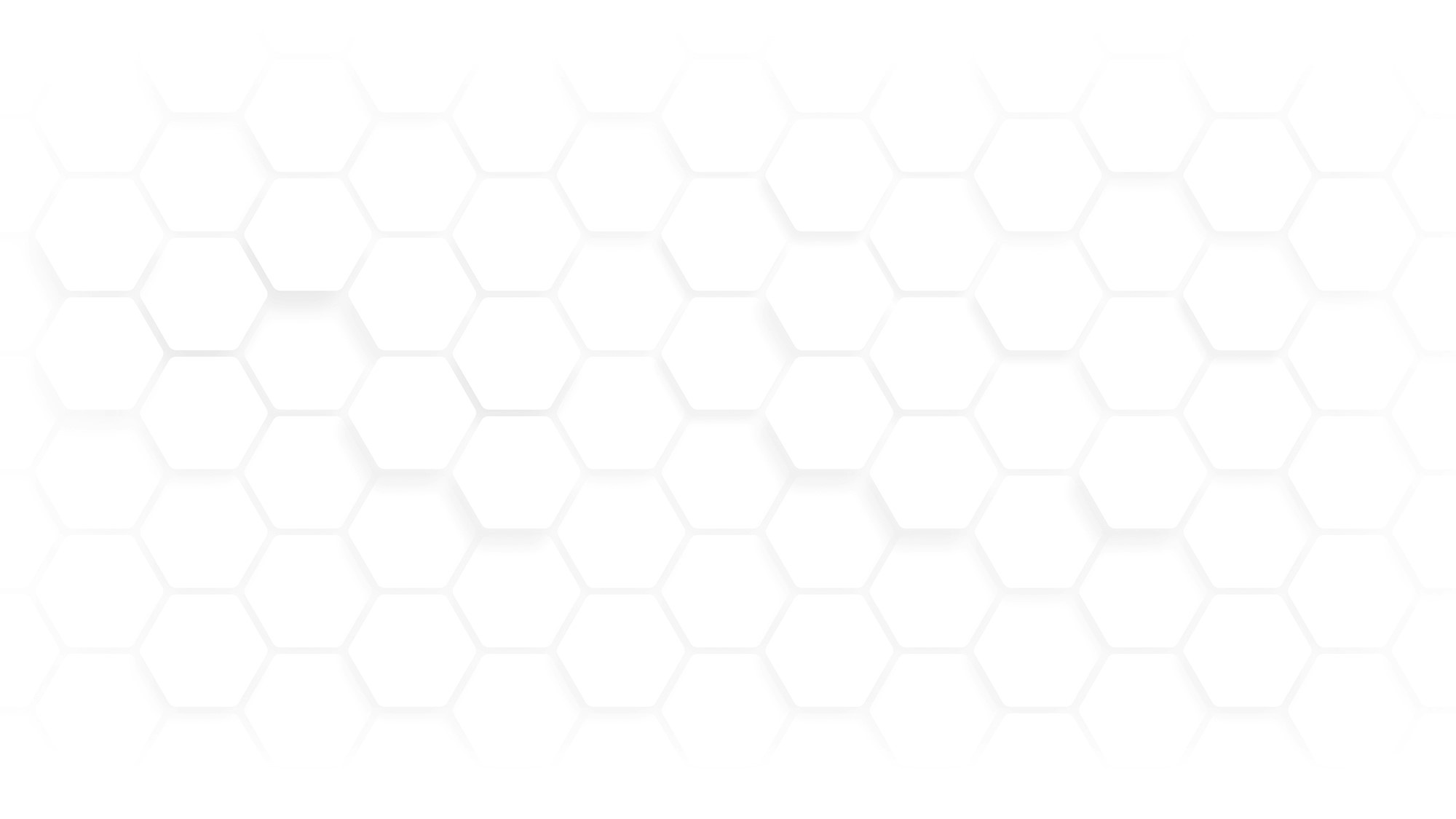 Konta serwisowe
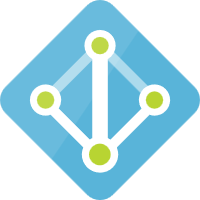 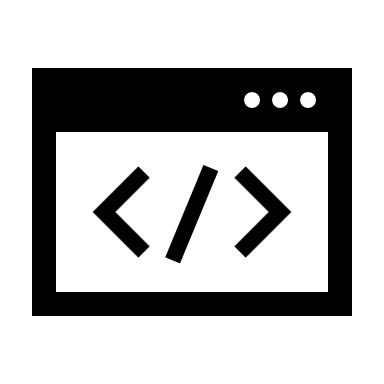 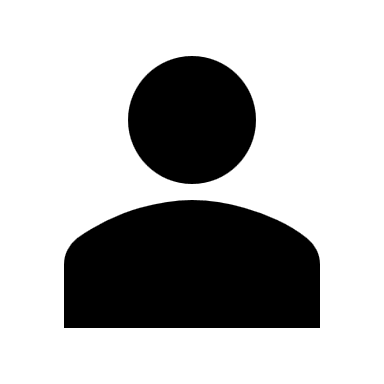 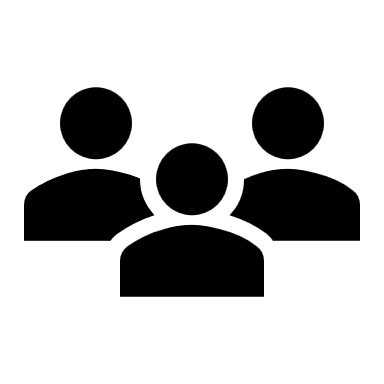 Aplikacja
Konto serwisowe
Użytkownicy Aplikacji
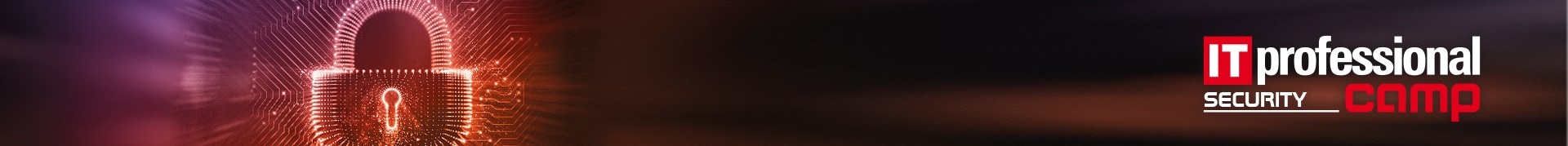 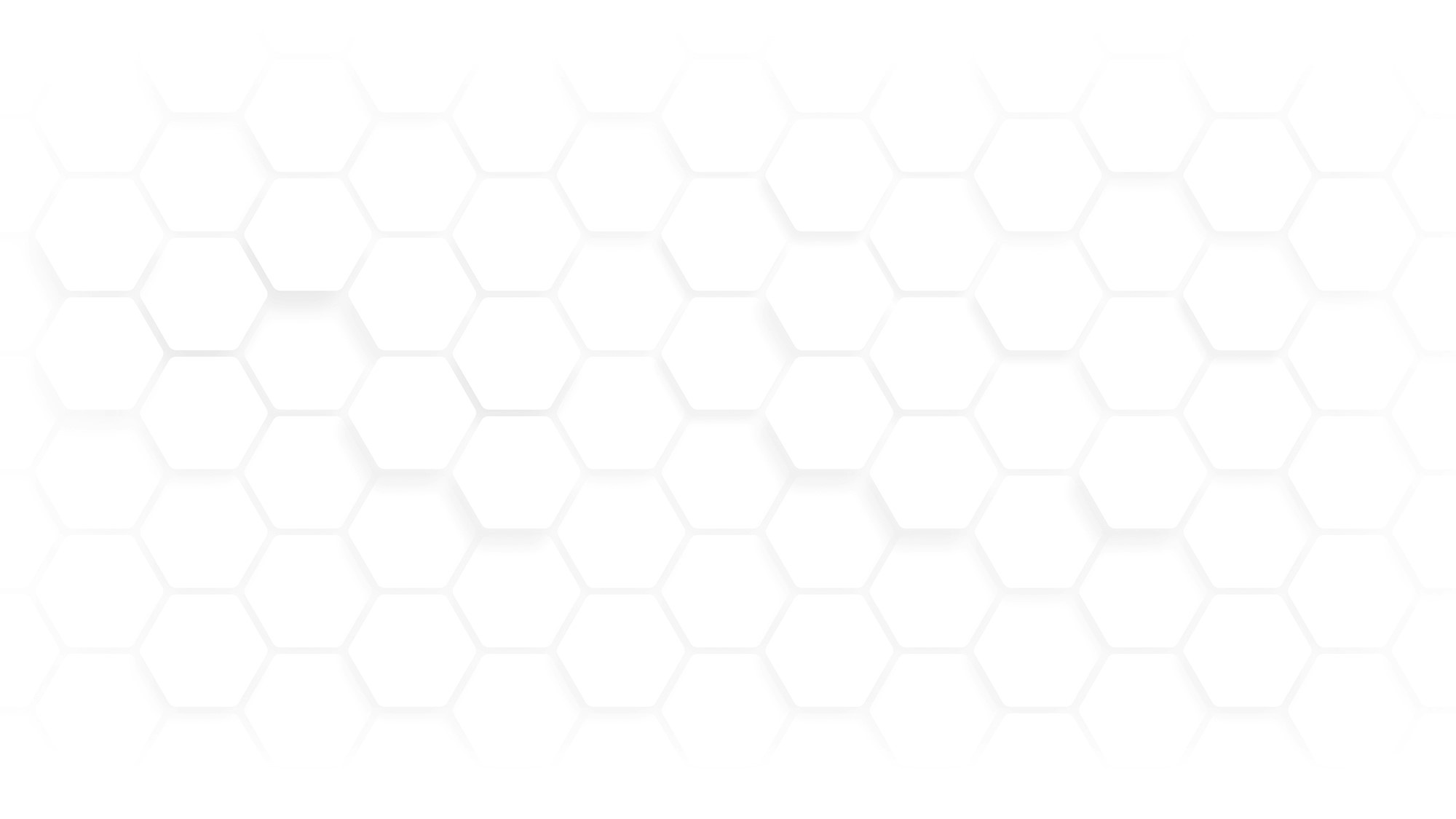 Konta serwisowe
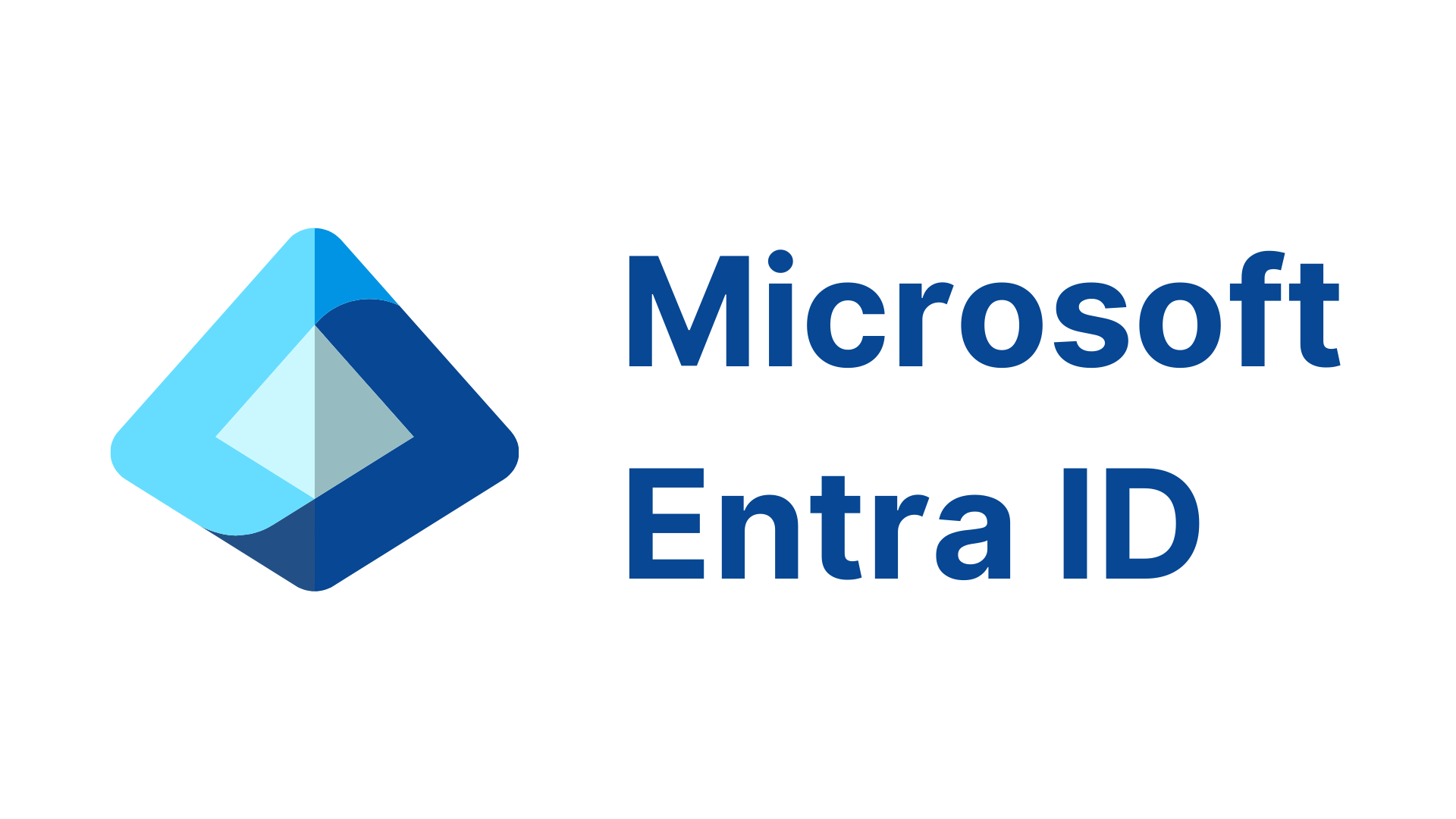 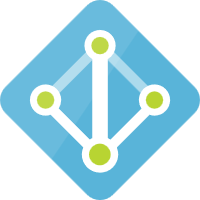 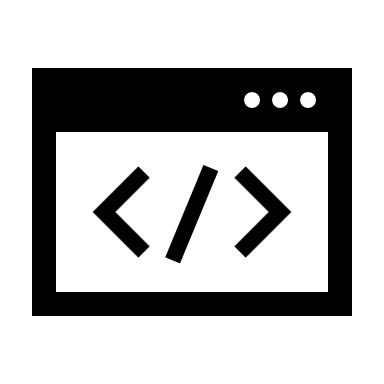 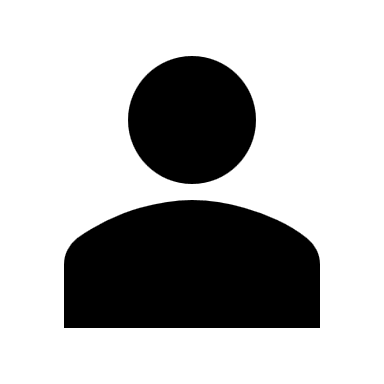 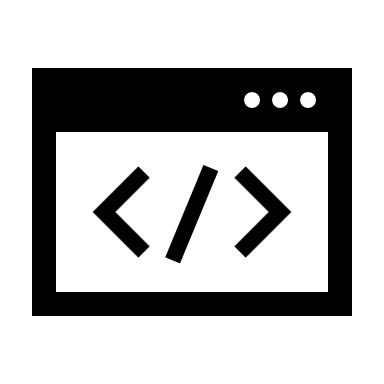 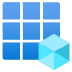 Aplikacja
Aplikacja
Konto serwisowe
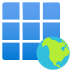 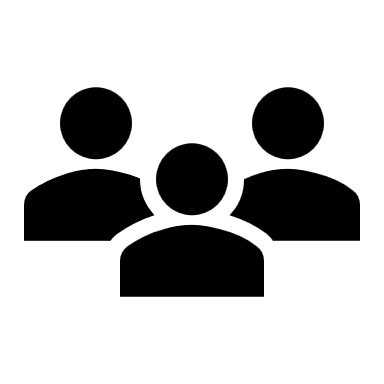 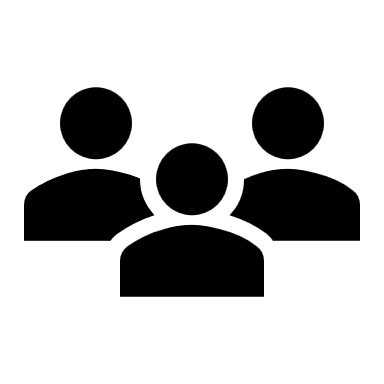 Użytkownicy Aplikacji
Użytkownicy Aplikacji
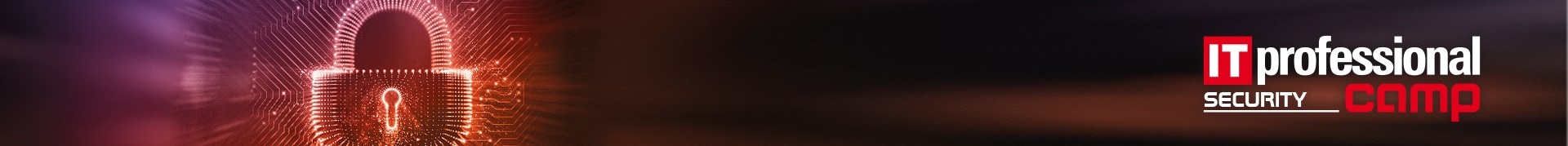 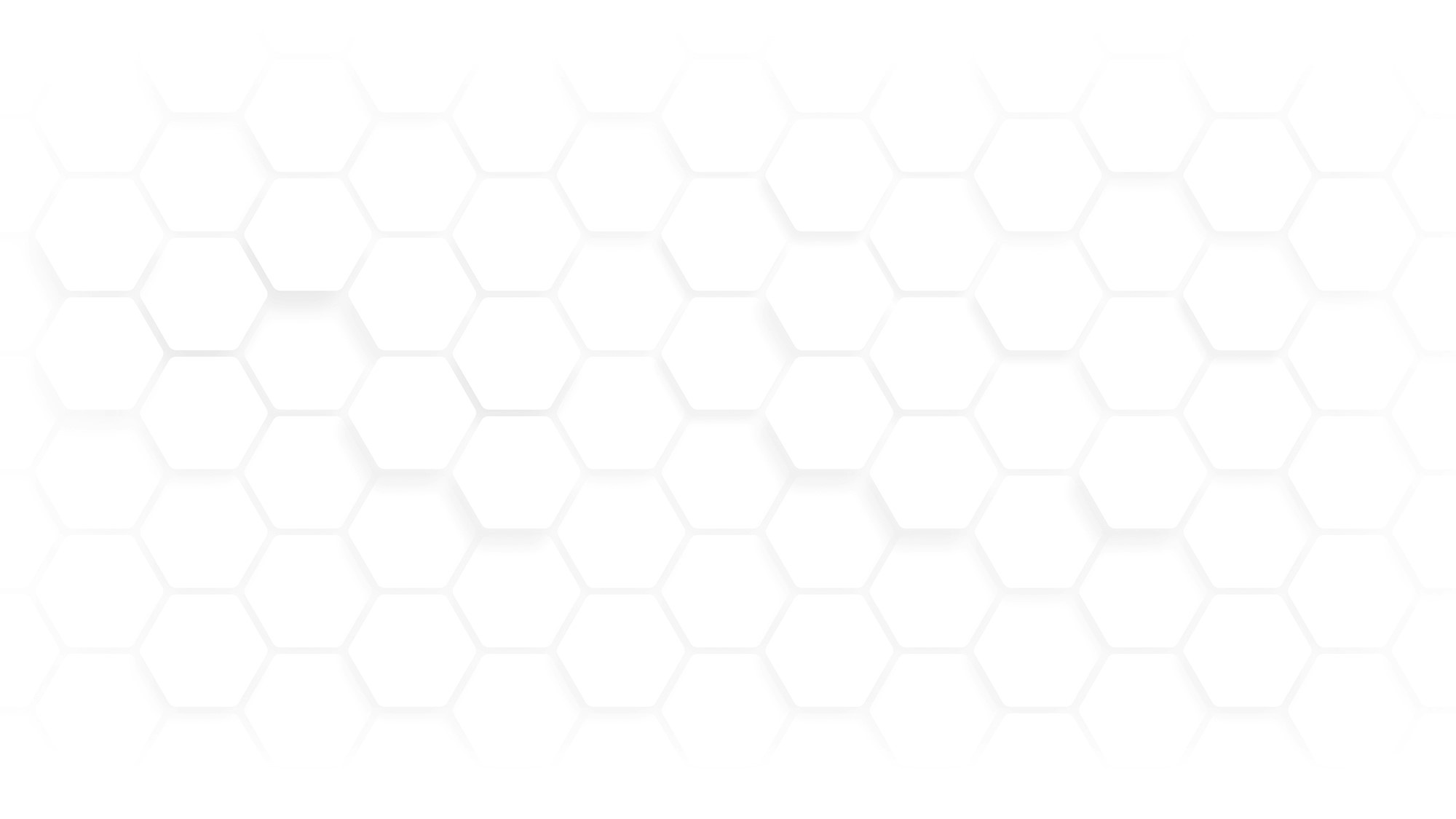 Konta serwisowe
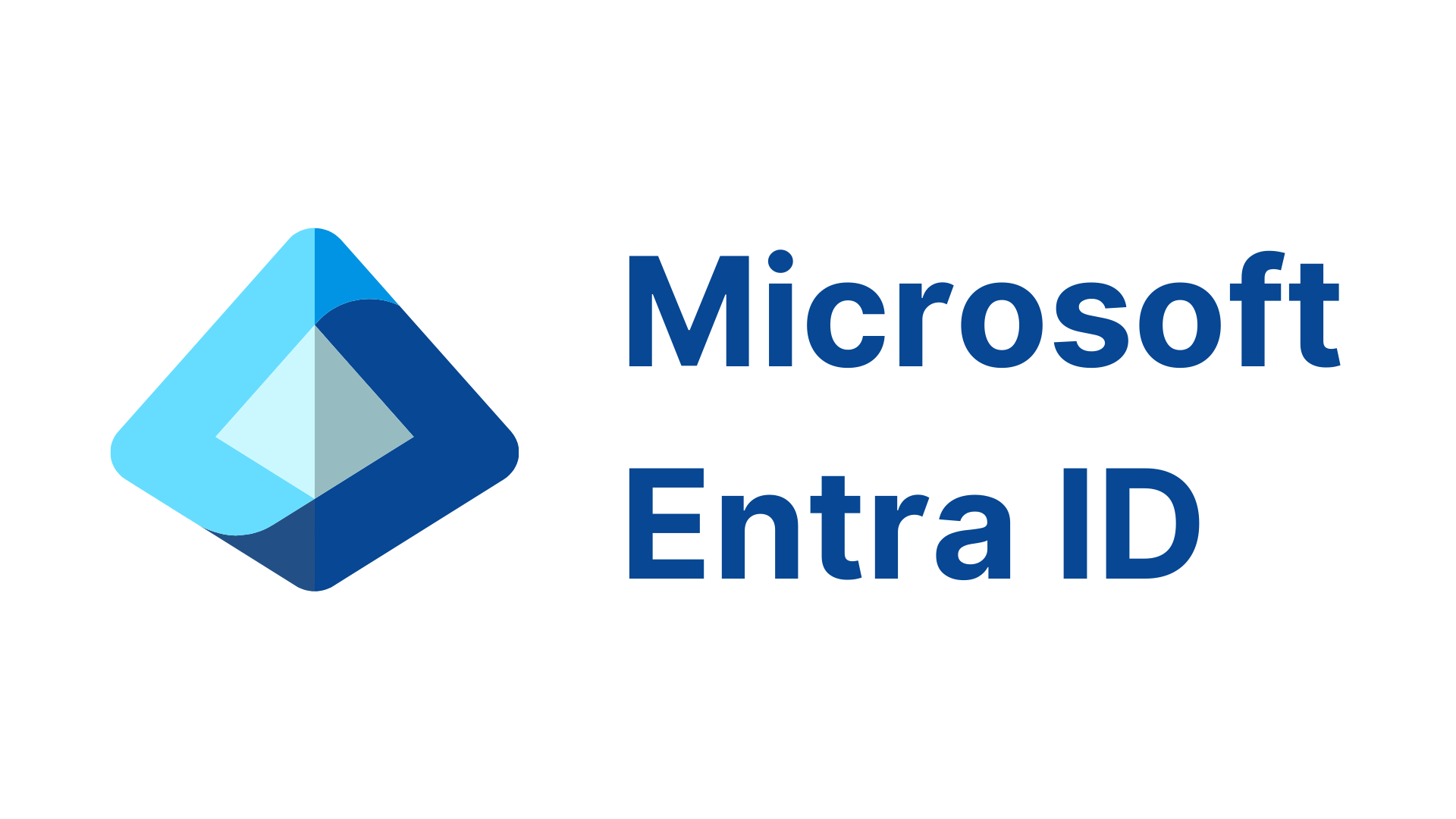 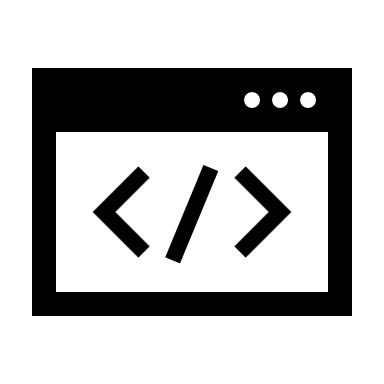 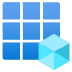 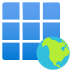 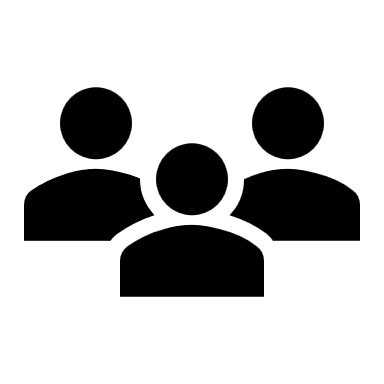 App Registration
Enterprise Application
Aplikacja
Użytkownicy Aplikacji
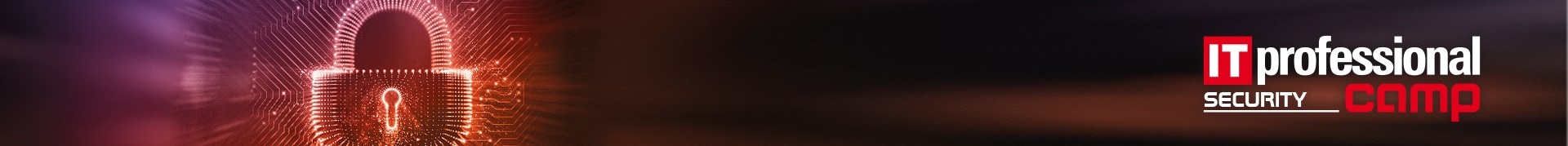 Uprawnienia
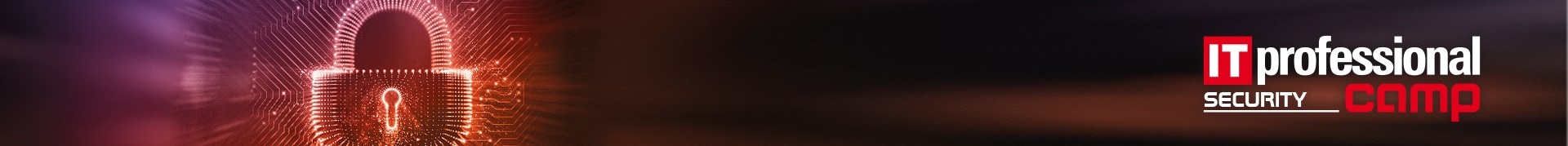 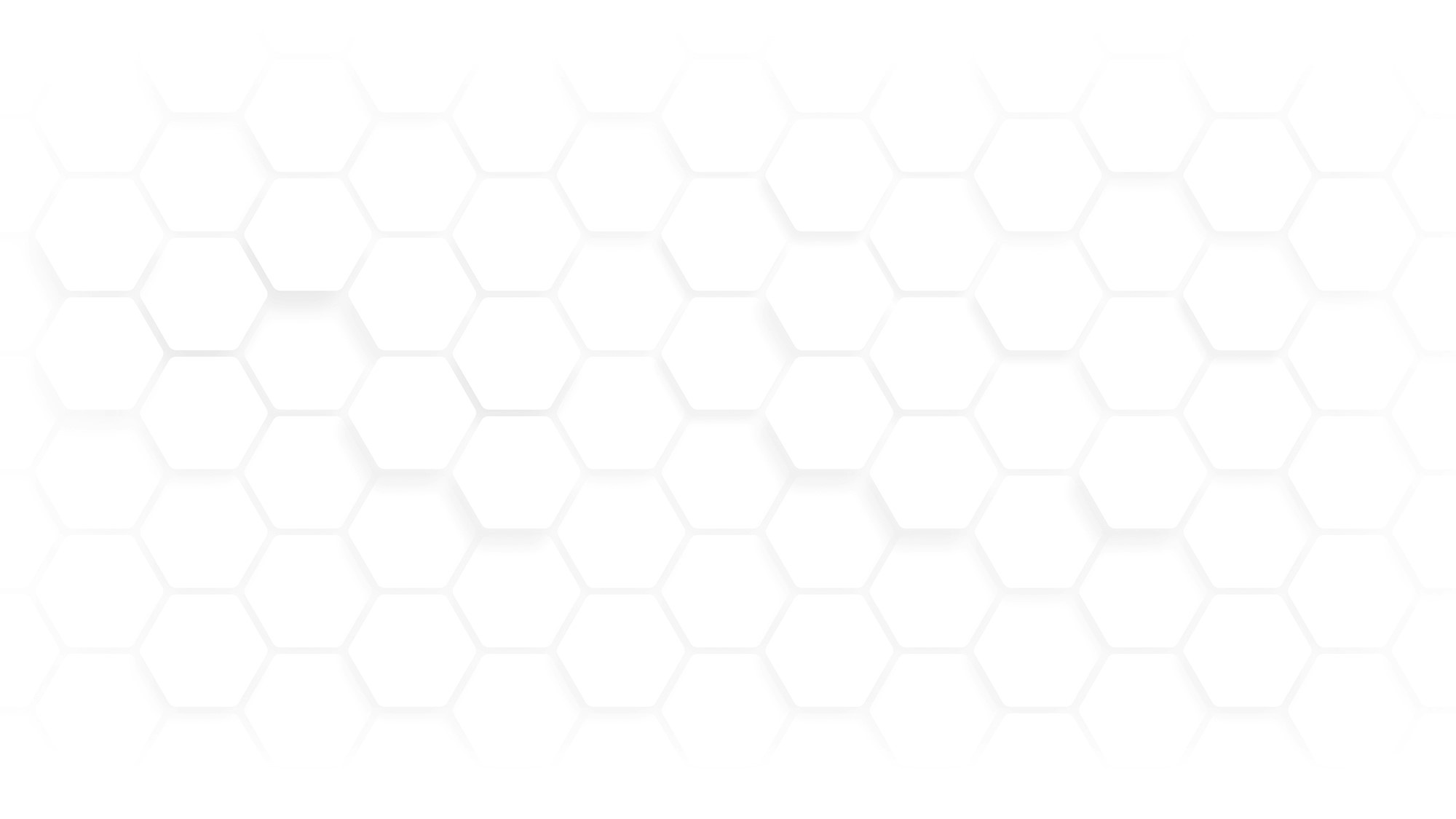 Uprawnienia
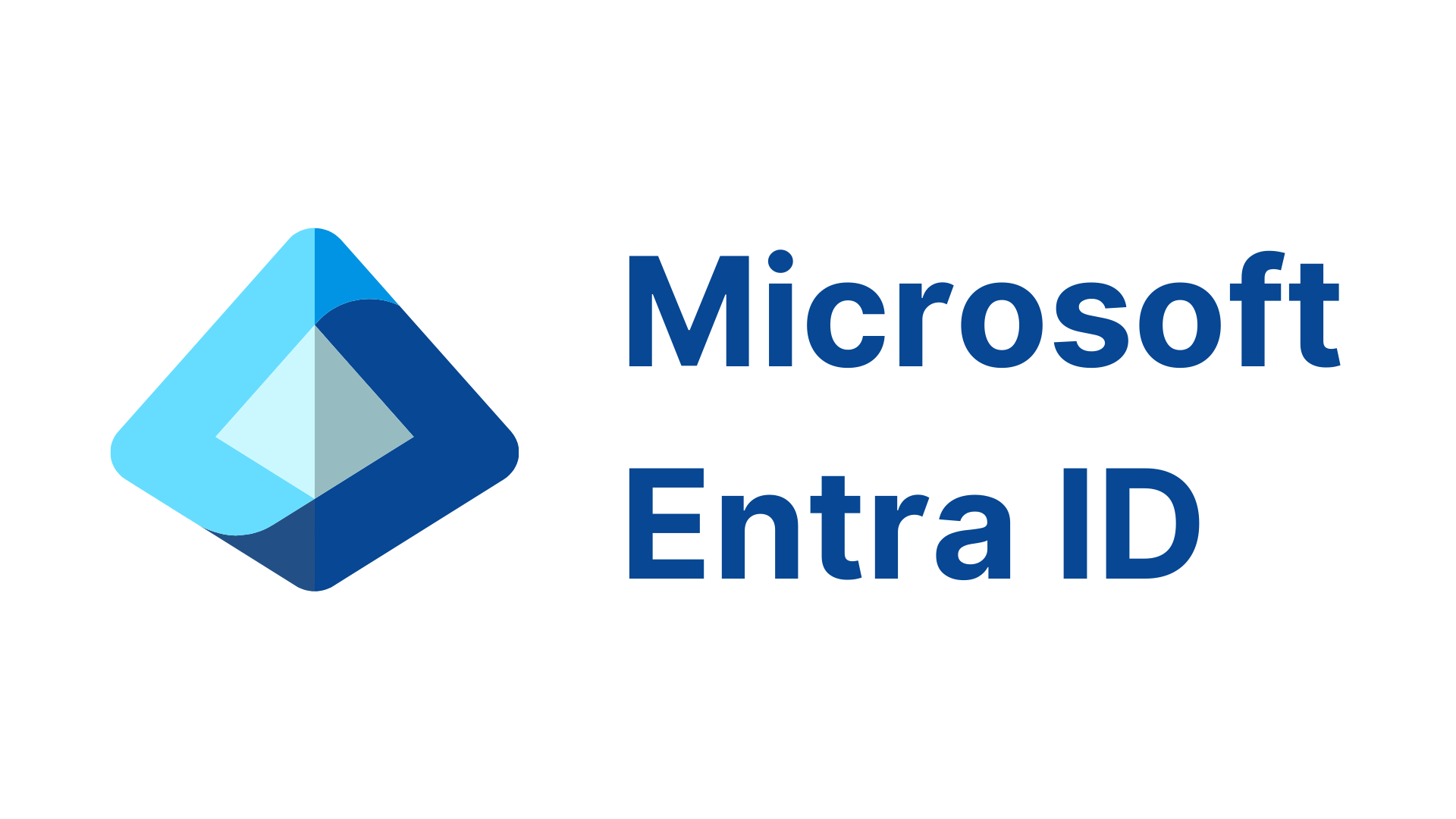 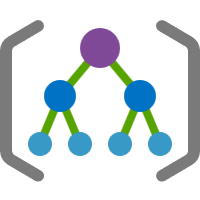 Management Group
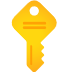 Subscription
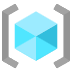 Resource Group
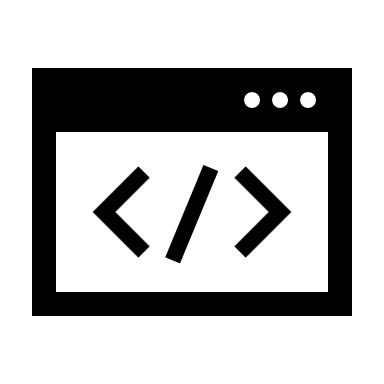 Aplikacja
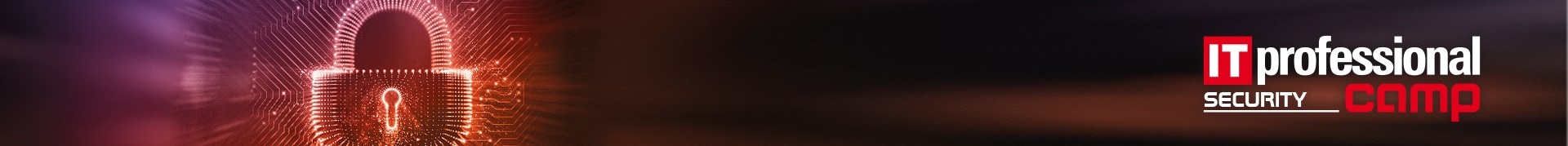 Nadzór nad ustawieniami
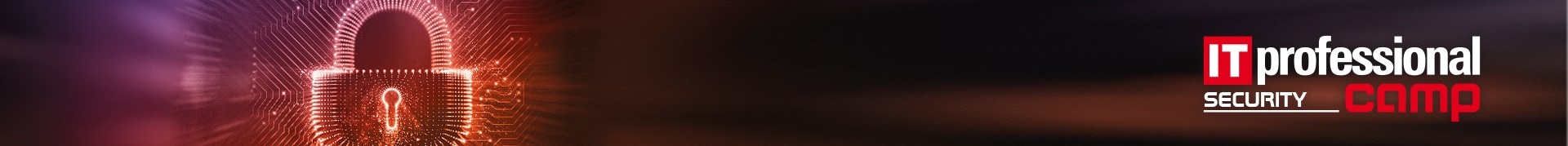 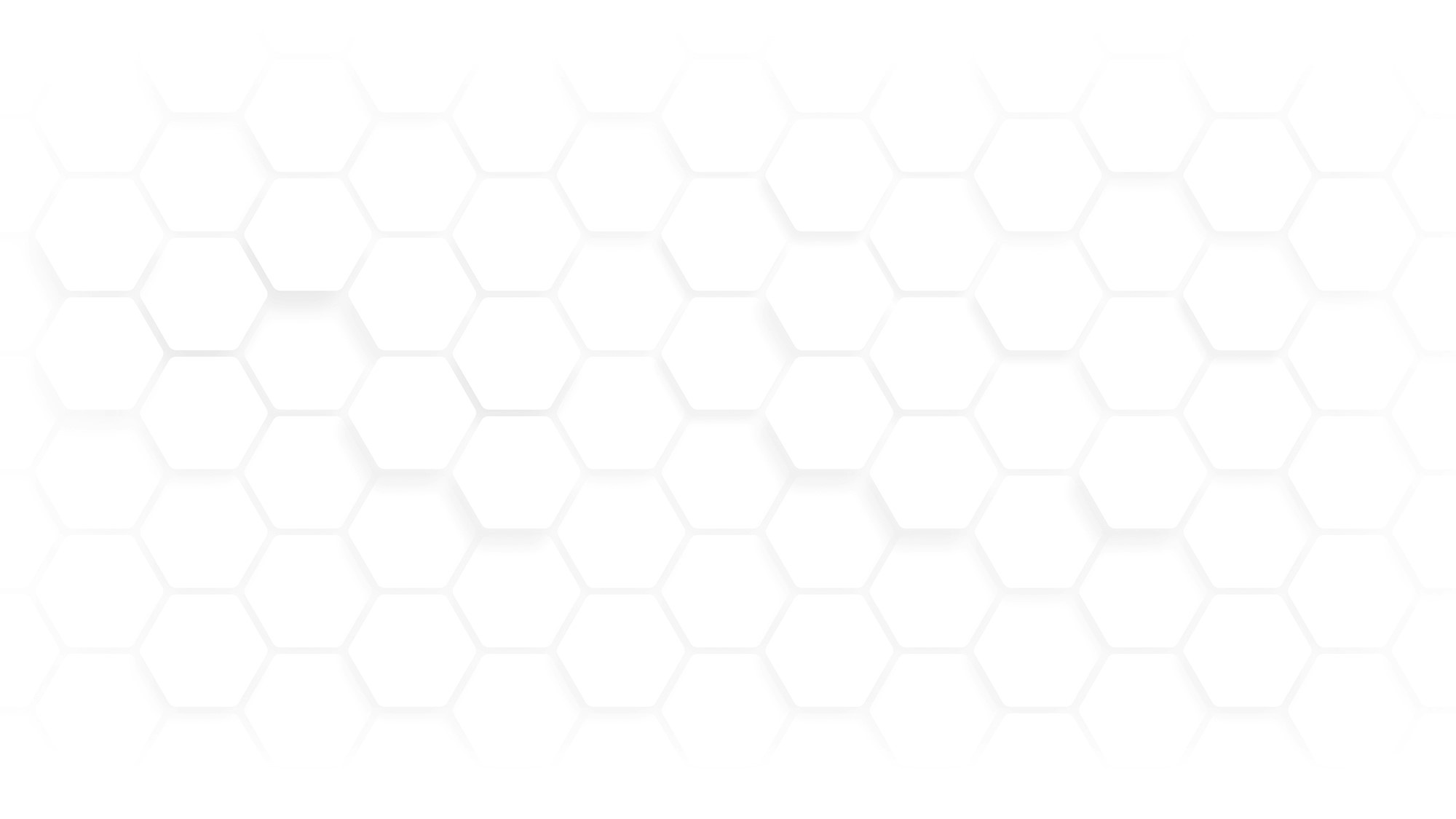 Nadzór nad ustawieniami
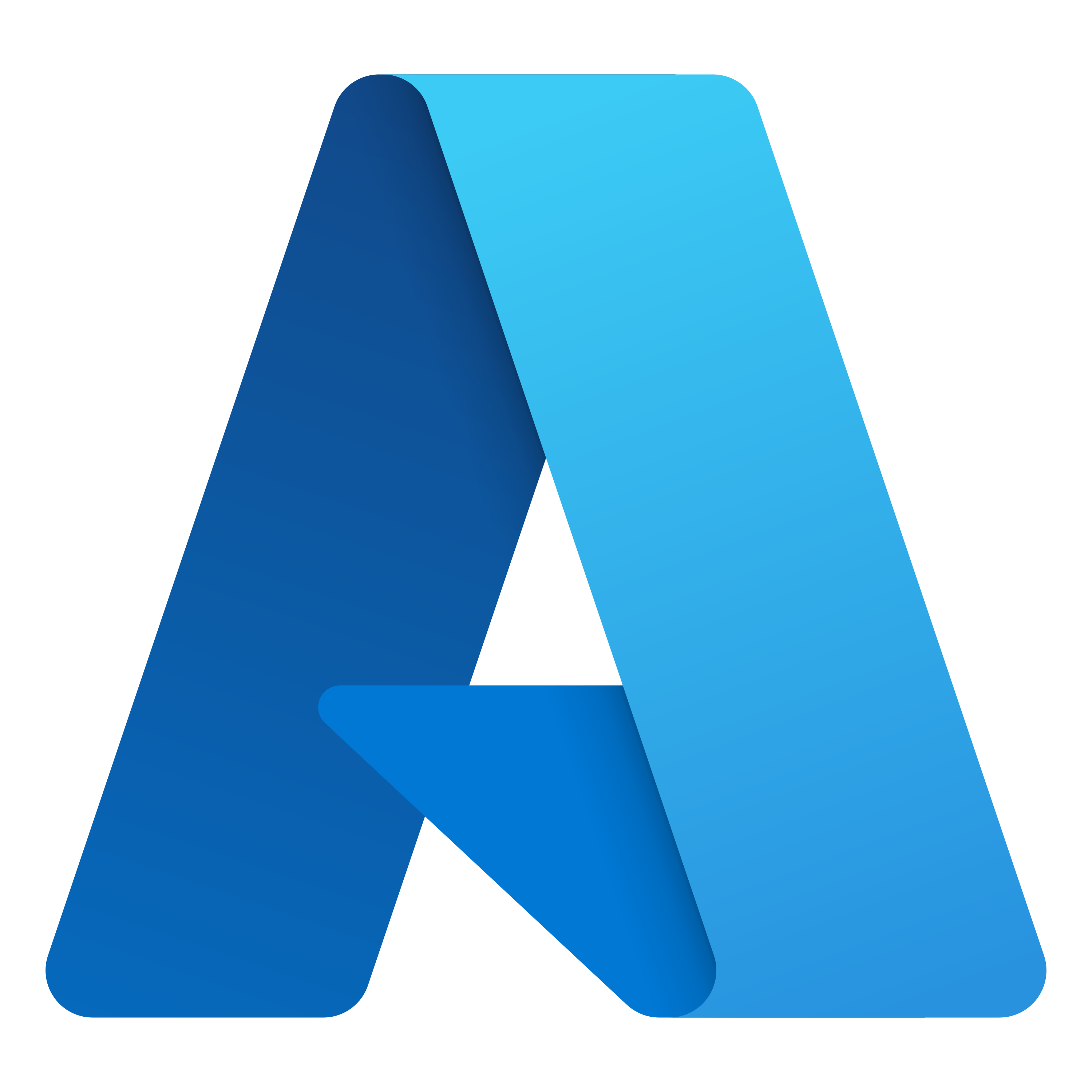 System klasy CIEM
Wykrywanie
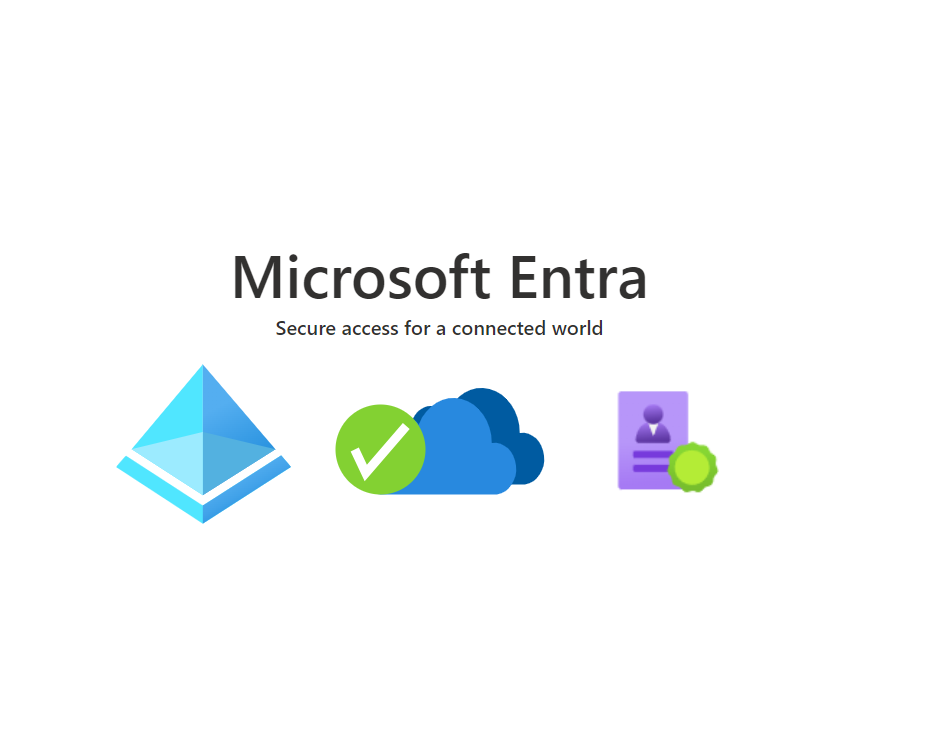 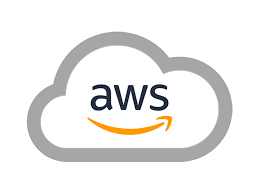 Automatyzacja uprawnień
Monitorowanie ryzyka w kontekście uprawnień
Indeks zaawansowania uprawnień (PCI)
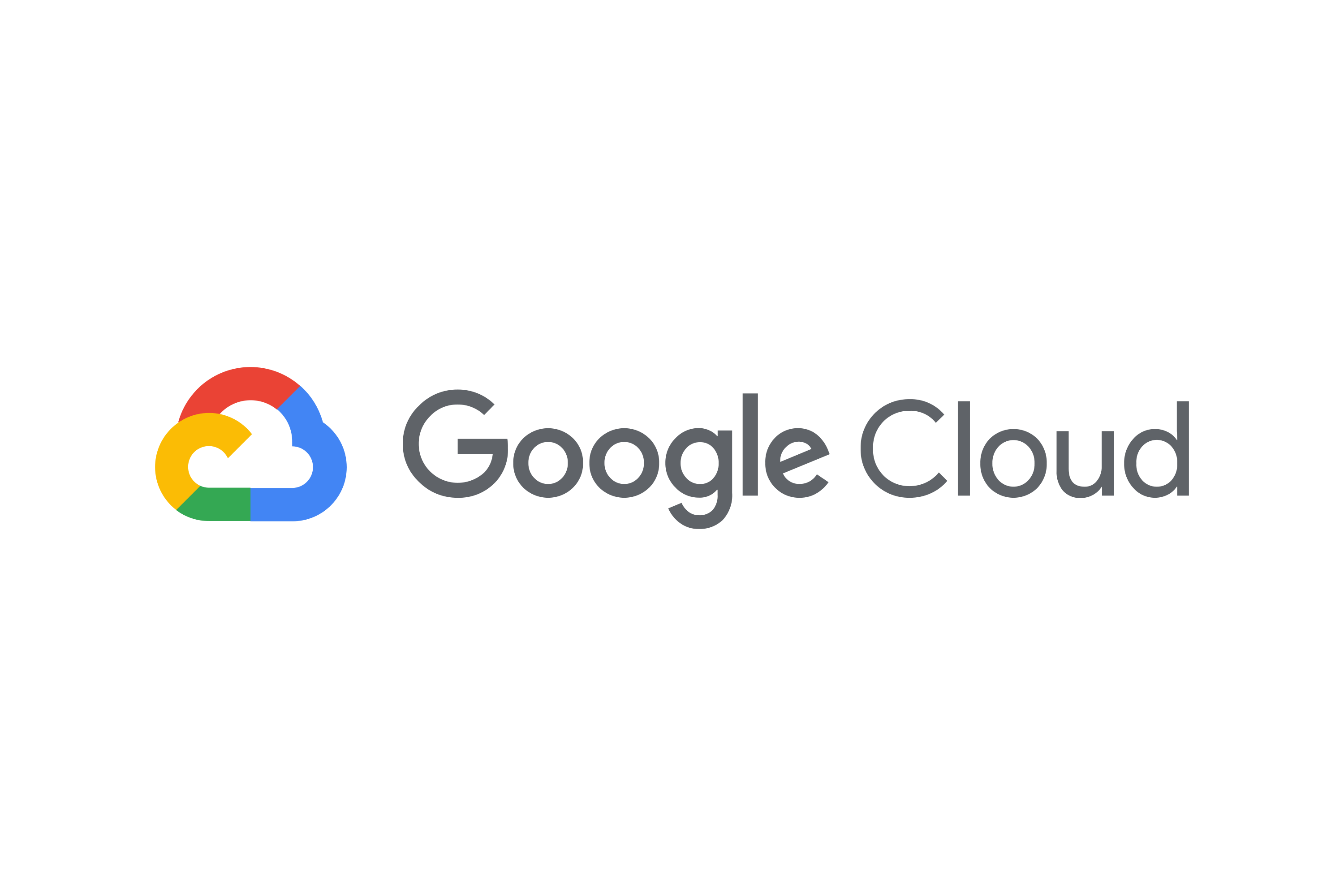 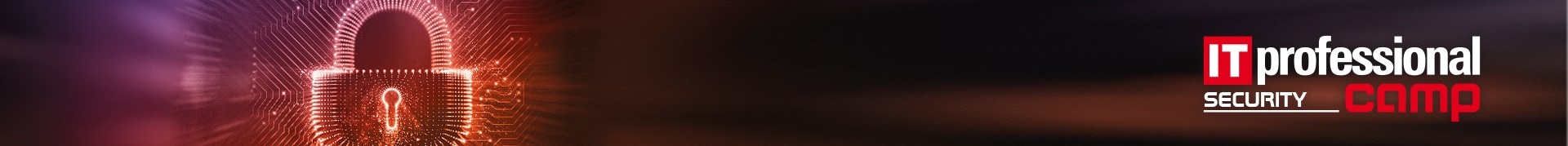 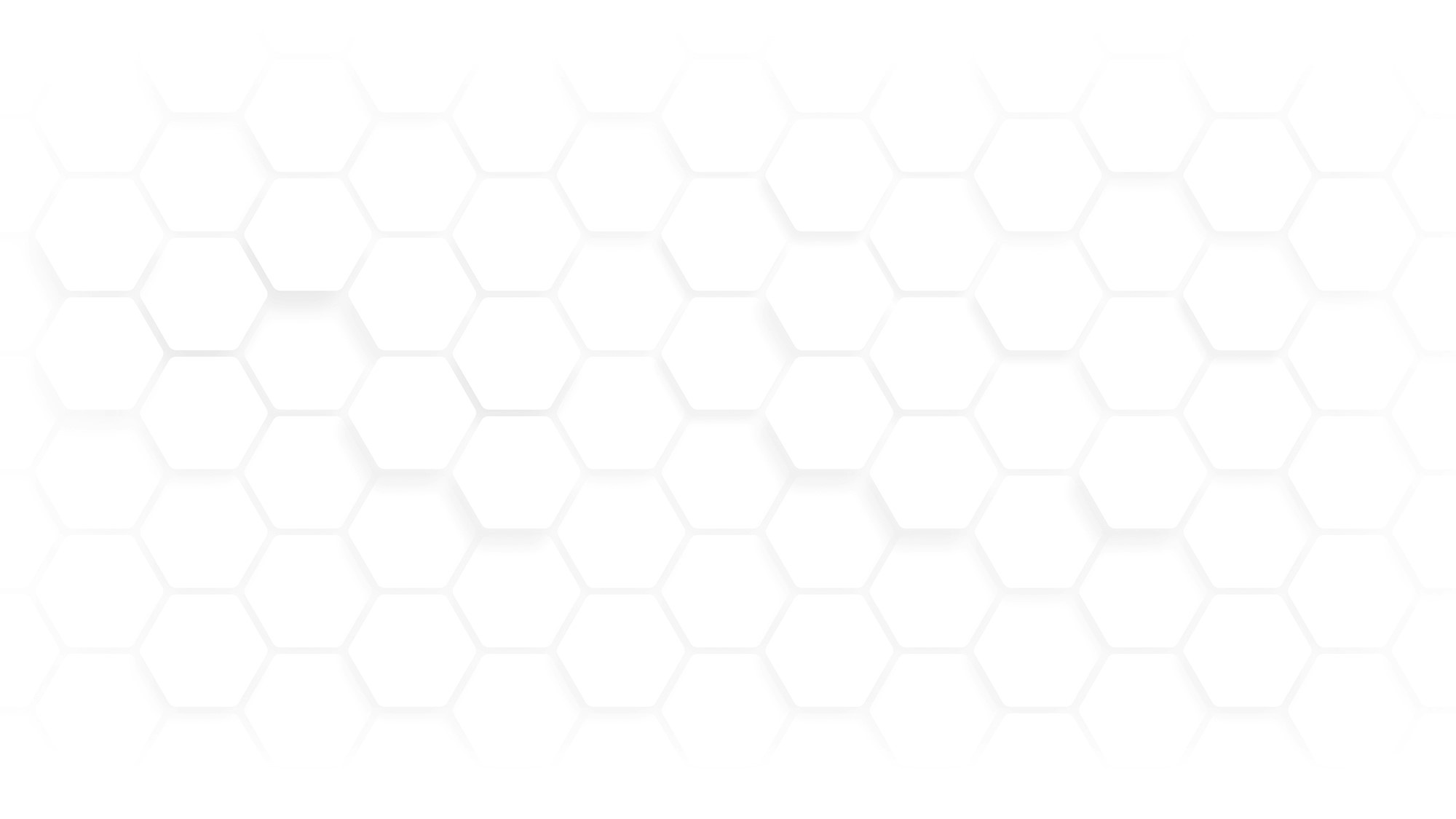 Nadzór nad ustawieniami
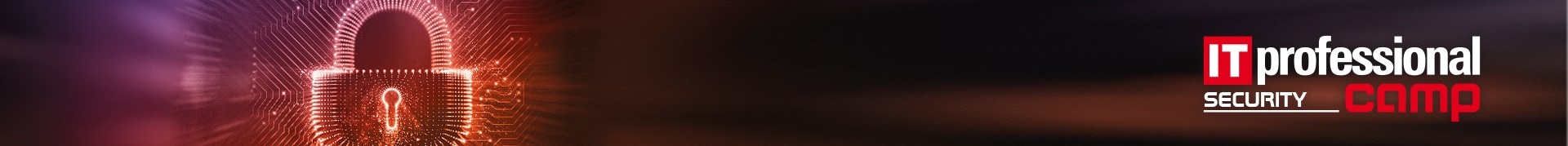 [Speaker Notes: [Click] 
[Click] Next Slide]
Zero Trust
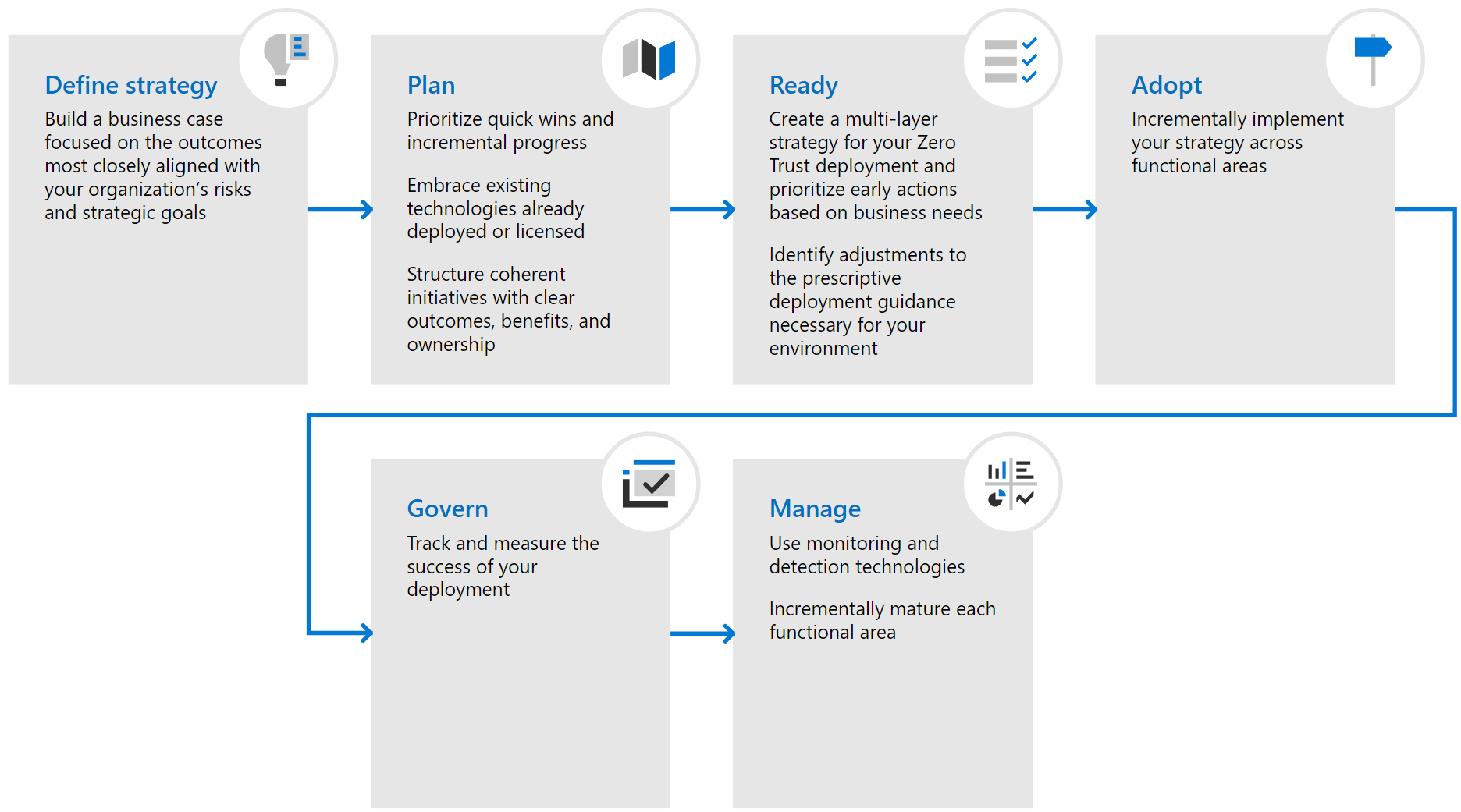 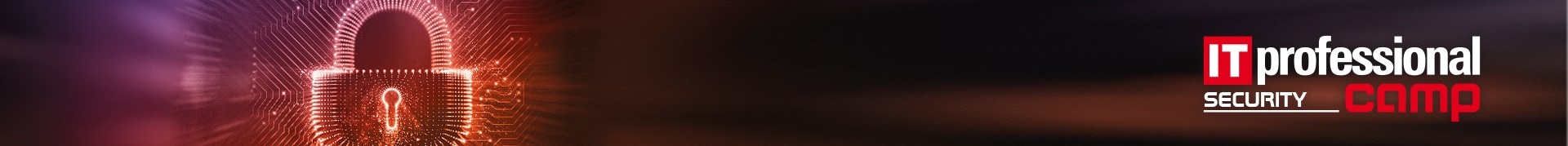 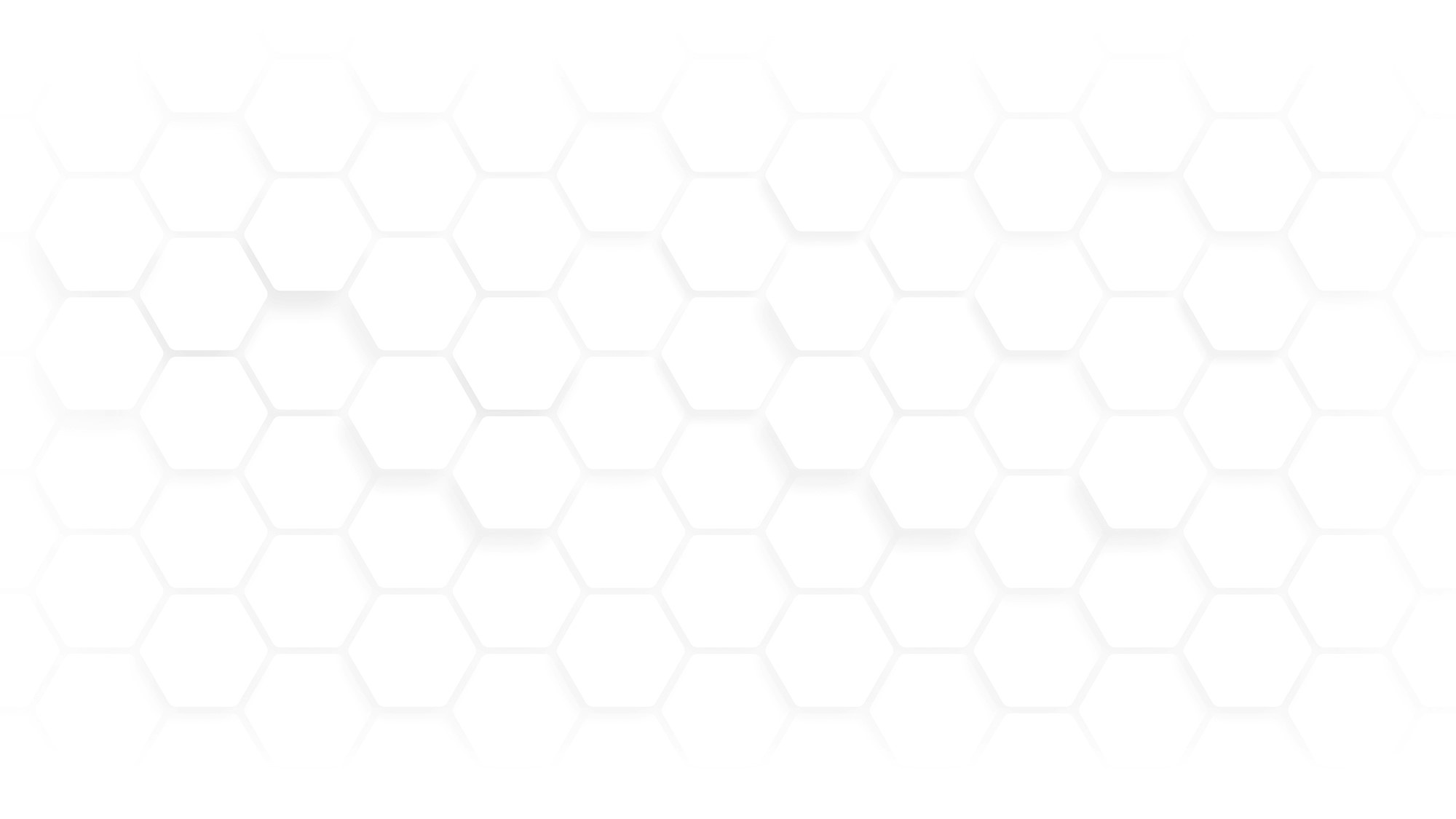 Zero Trust
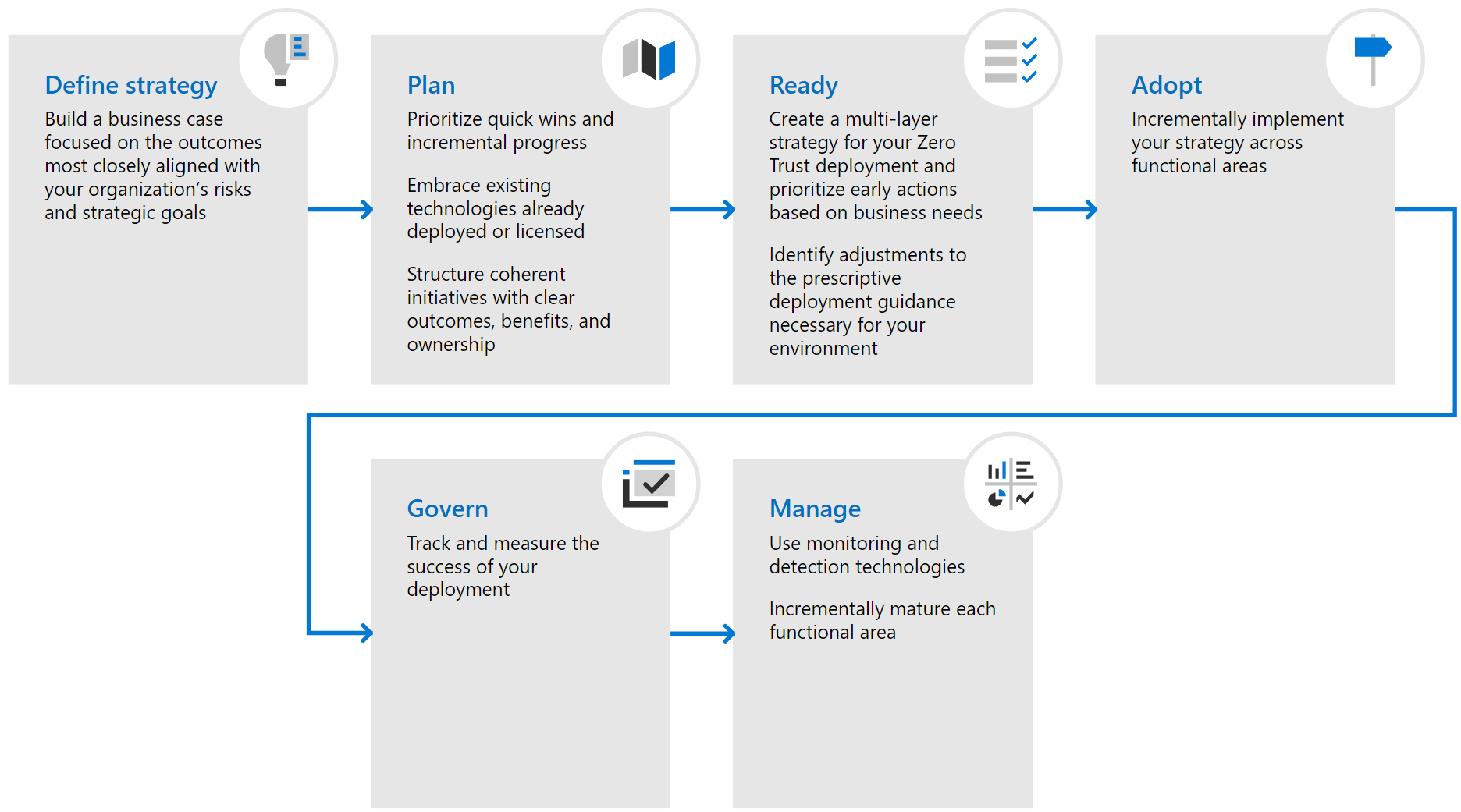 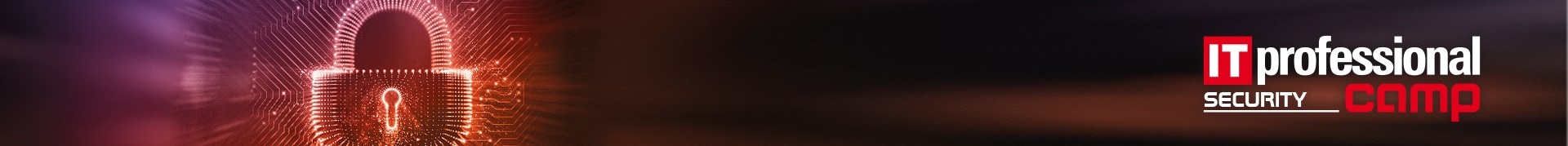 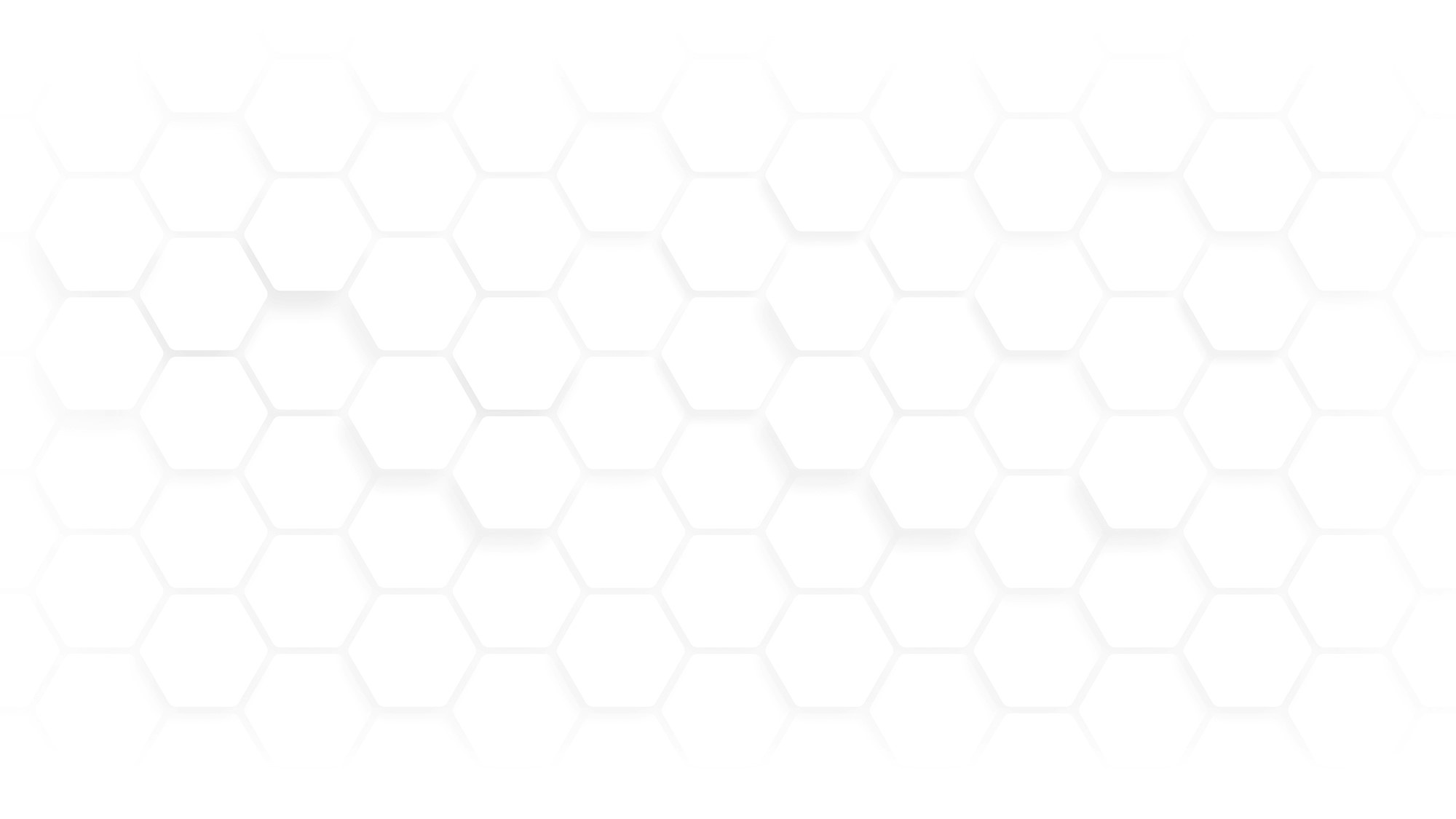 Zero Trust
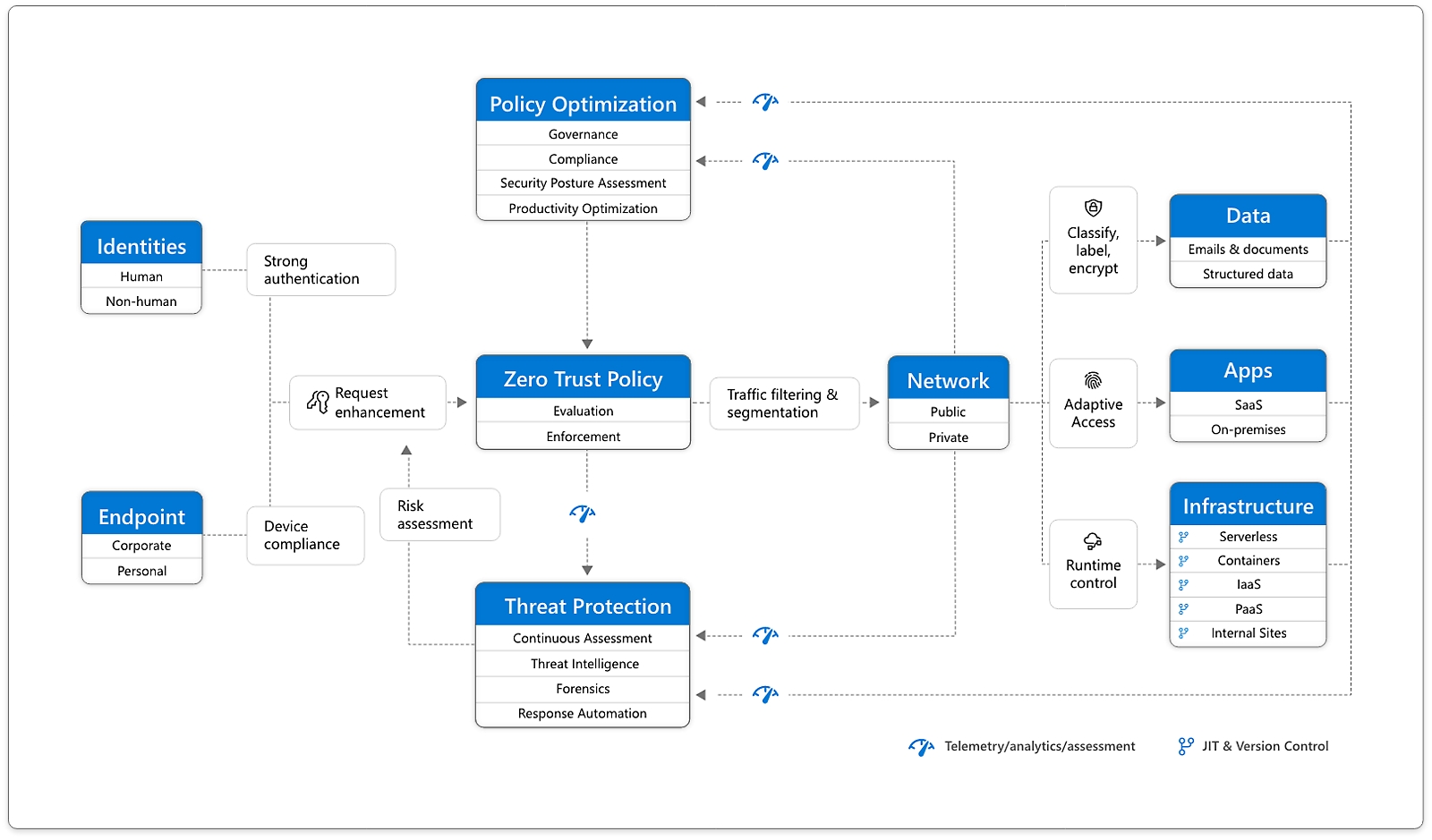 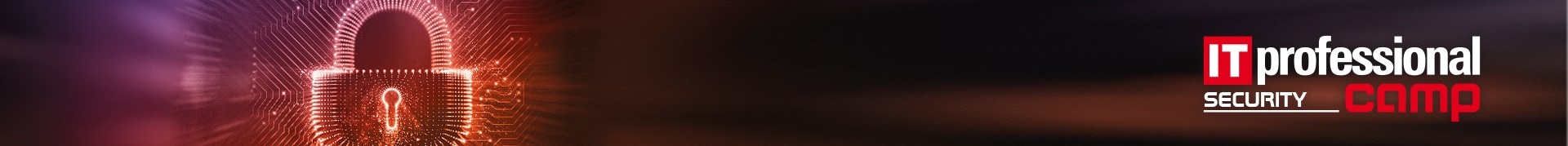 Q&A
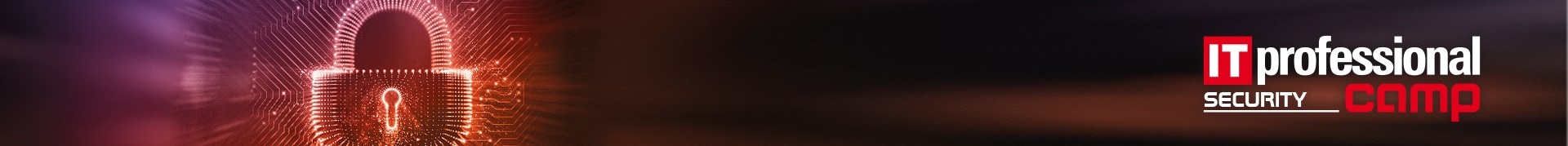 entrablog.com / azureblog.pl
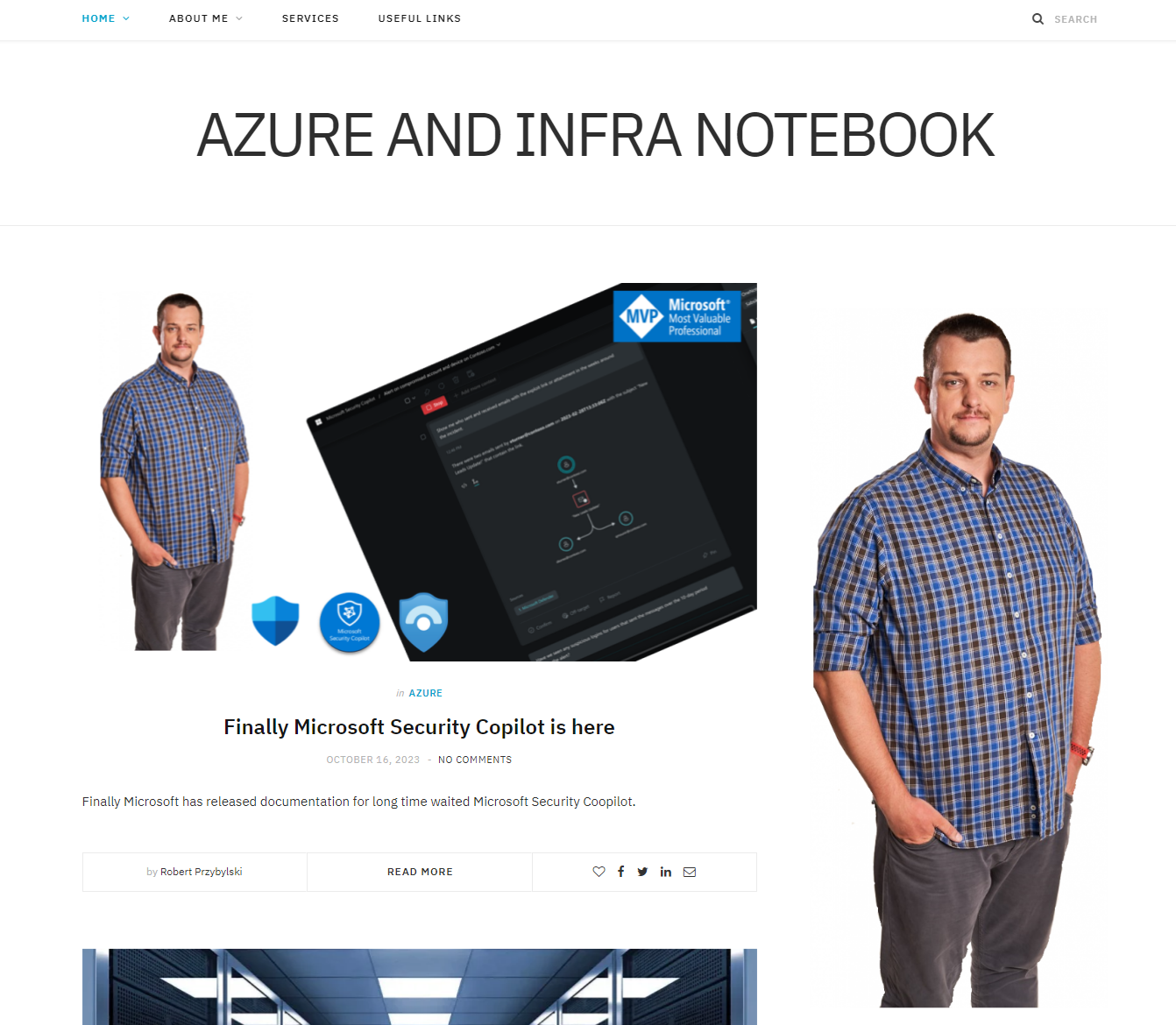 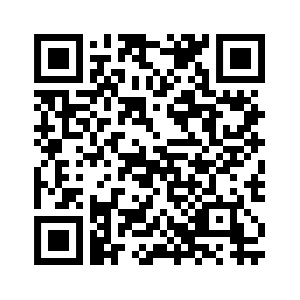 64 spotkanie Microsoft Azure User Group Poland w Warszawie
19.09.2024
38